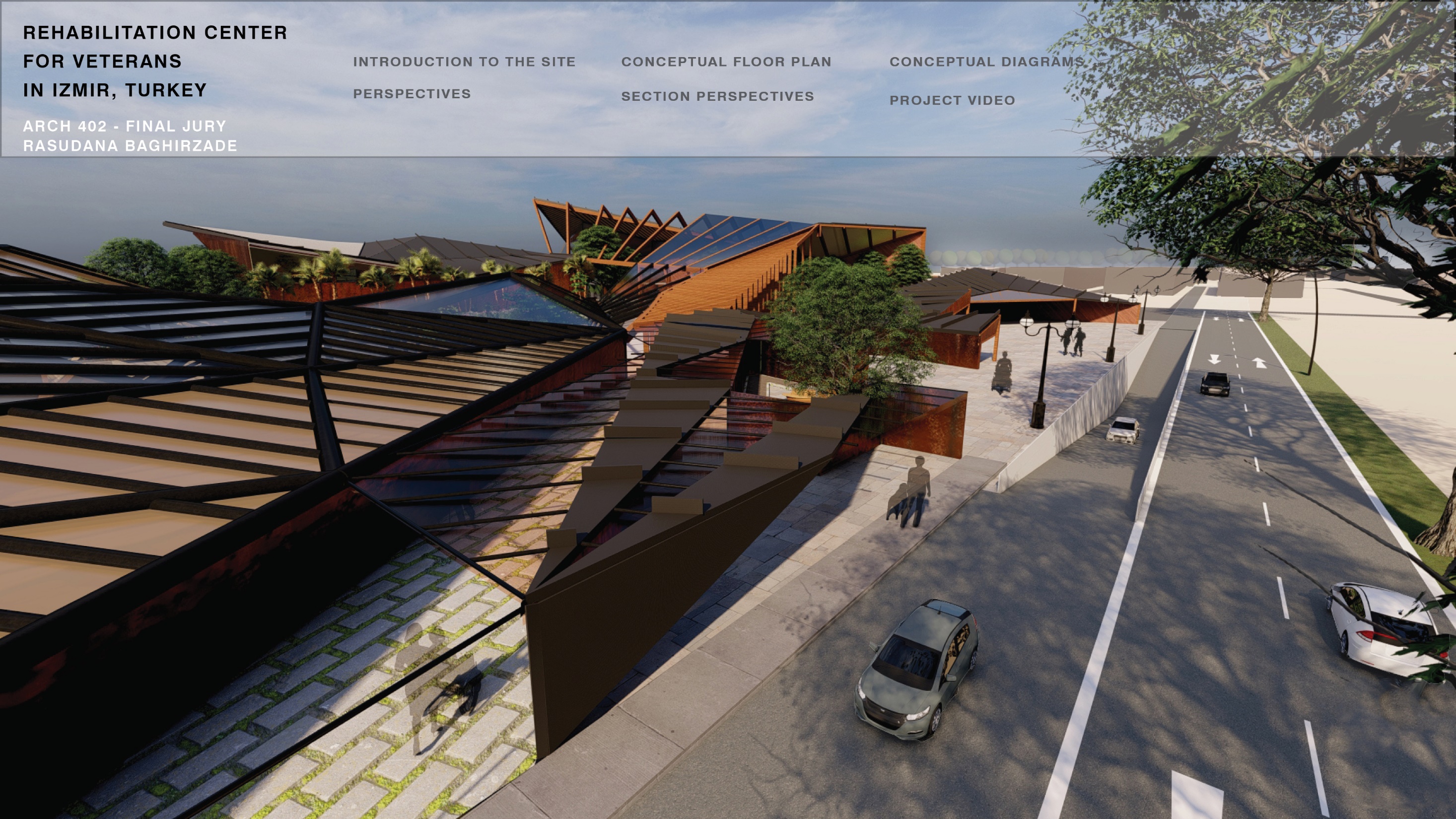 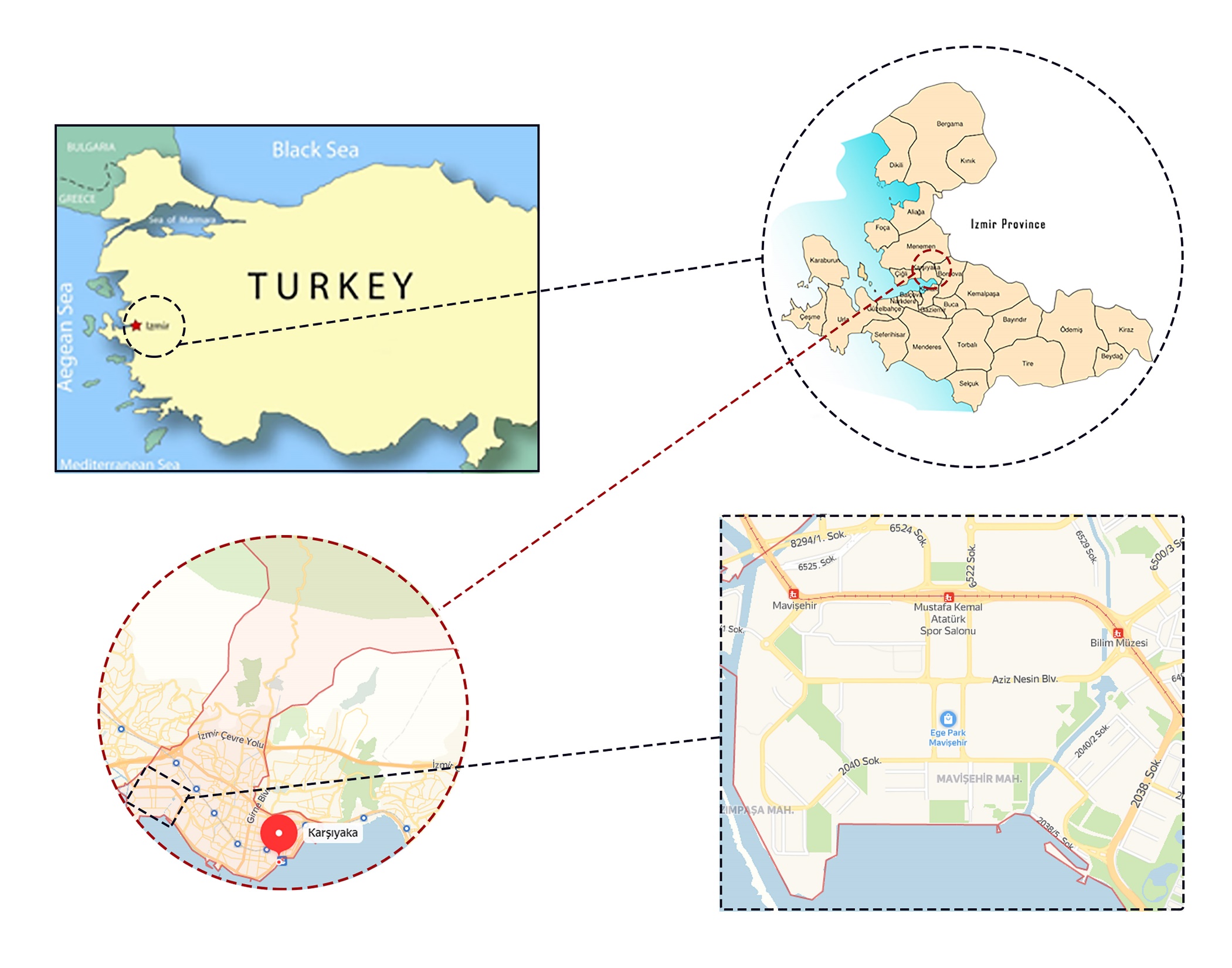 INTRODUCTION TO SITE
West side of Turkey
Adjacent to the pond and 
the Aegean sea
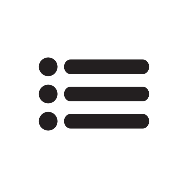 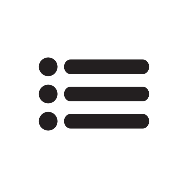 VIEWPOINTS
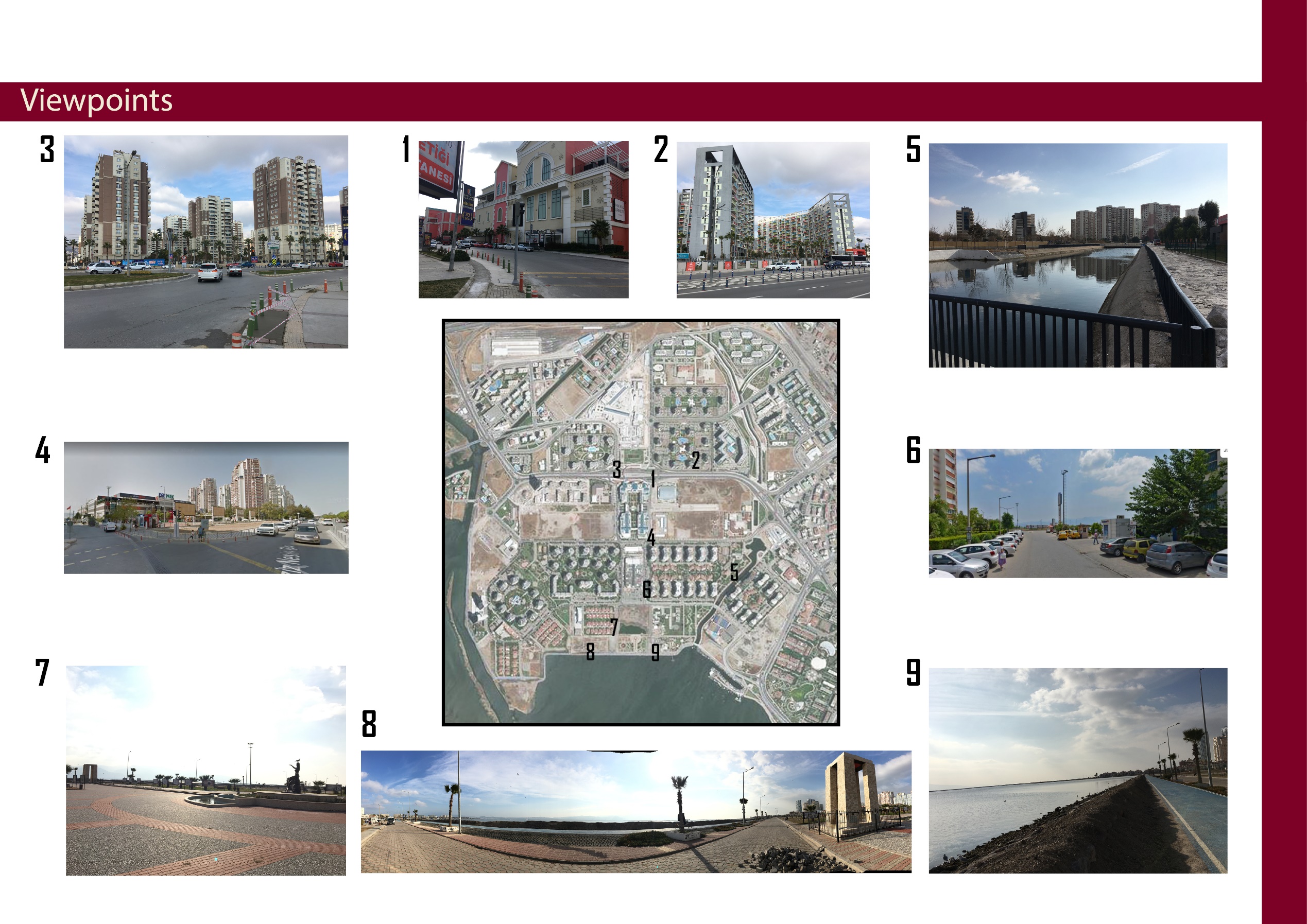 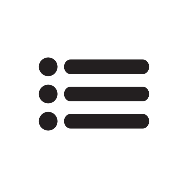 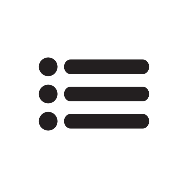 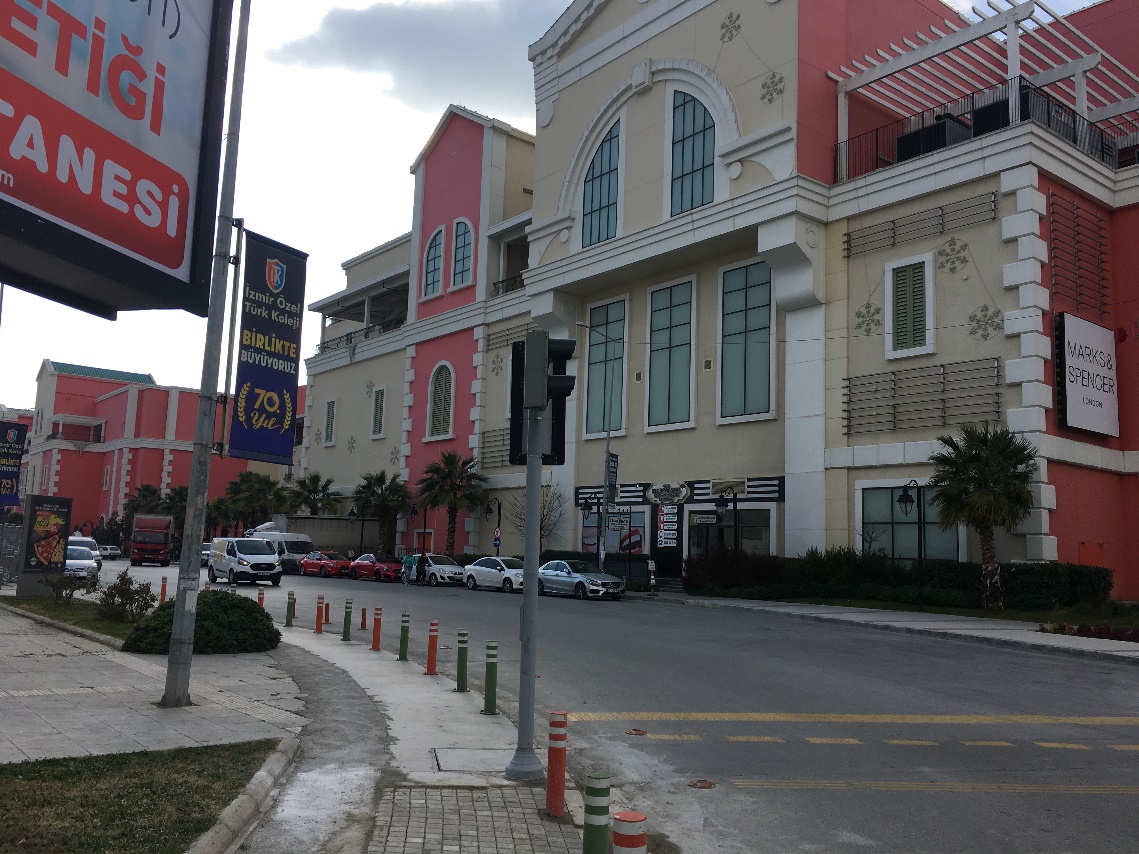 1
3
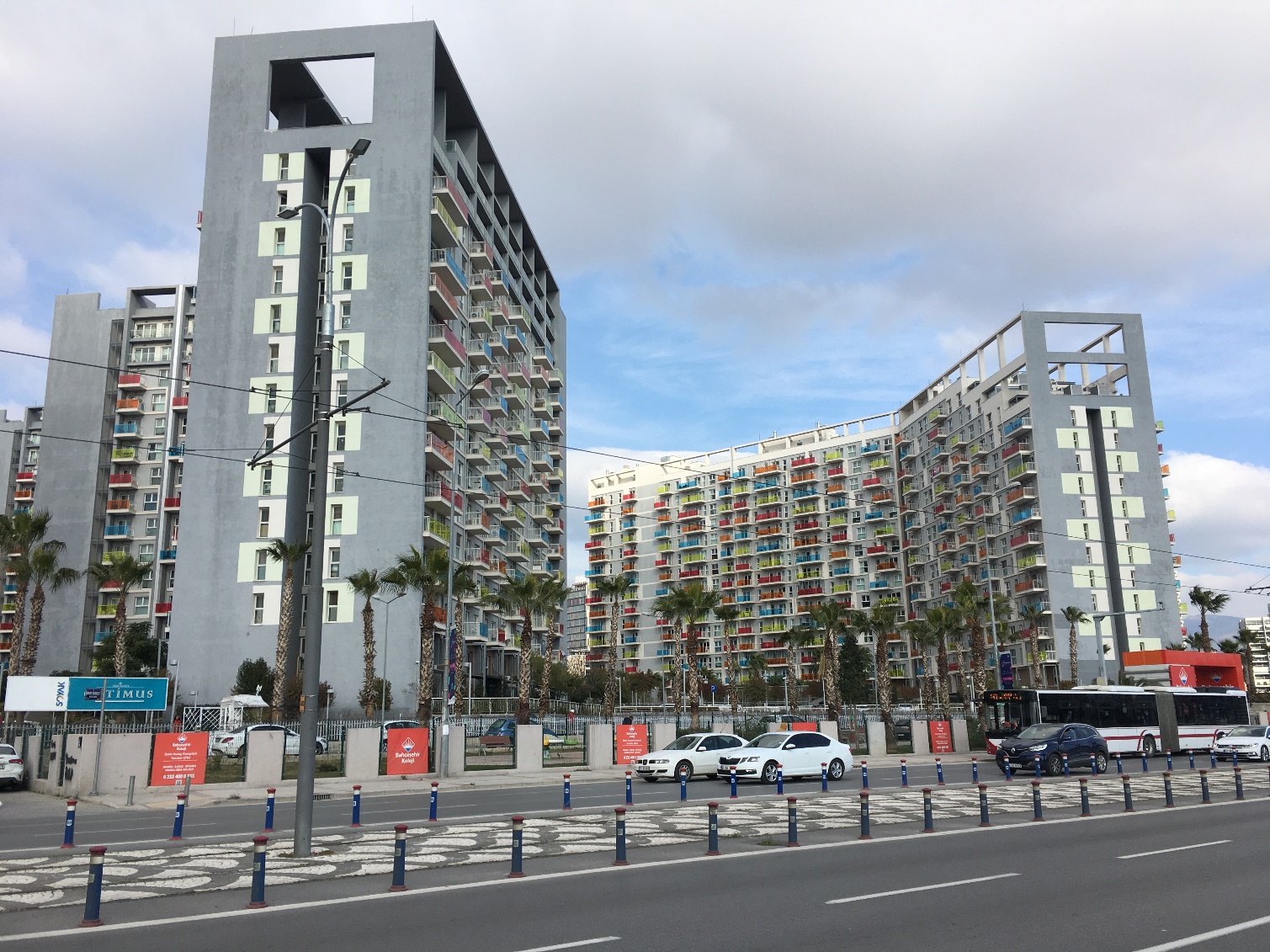 2
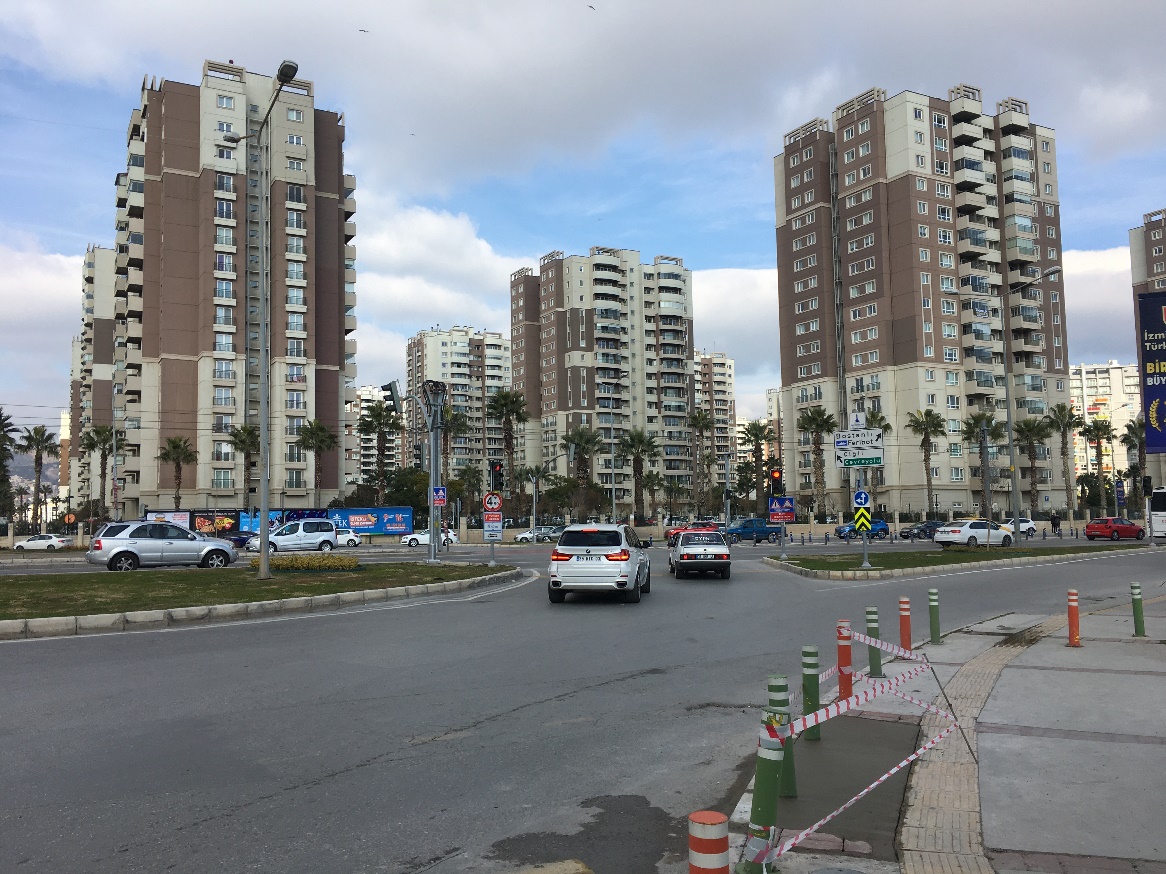 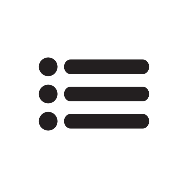 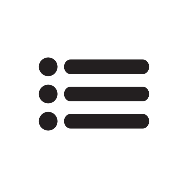 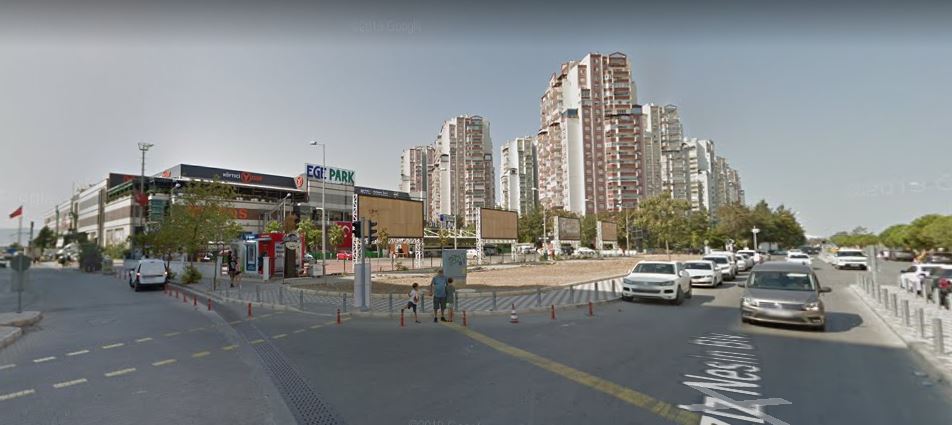 4
5
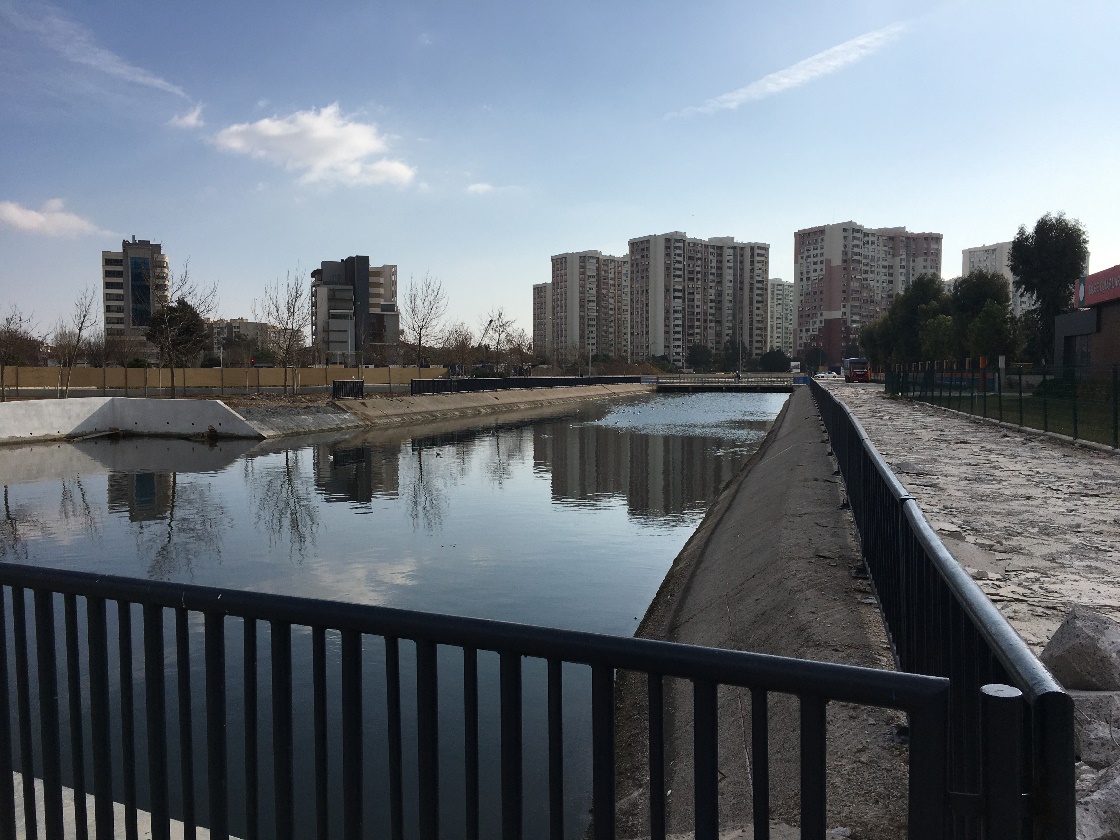 6
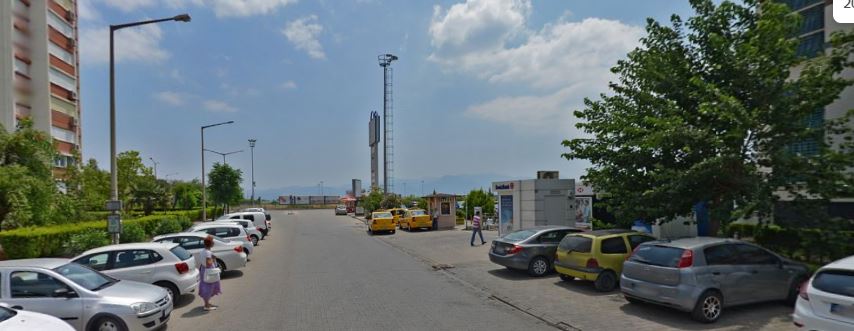 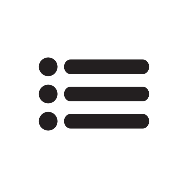 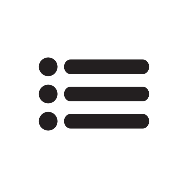 7
9
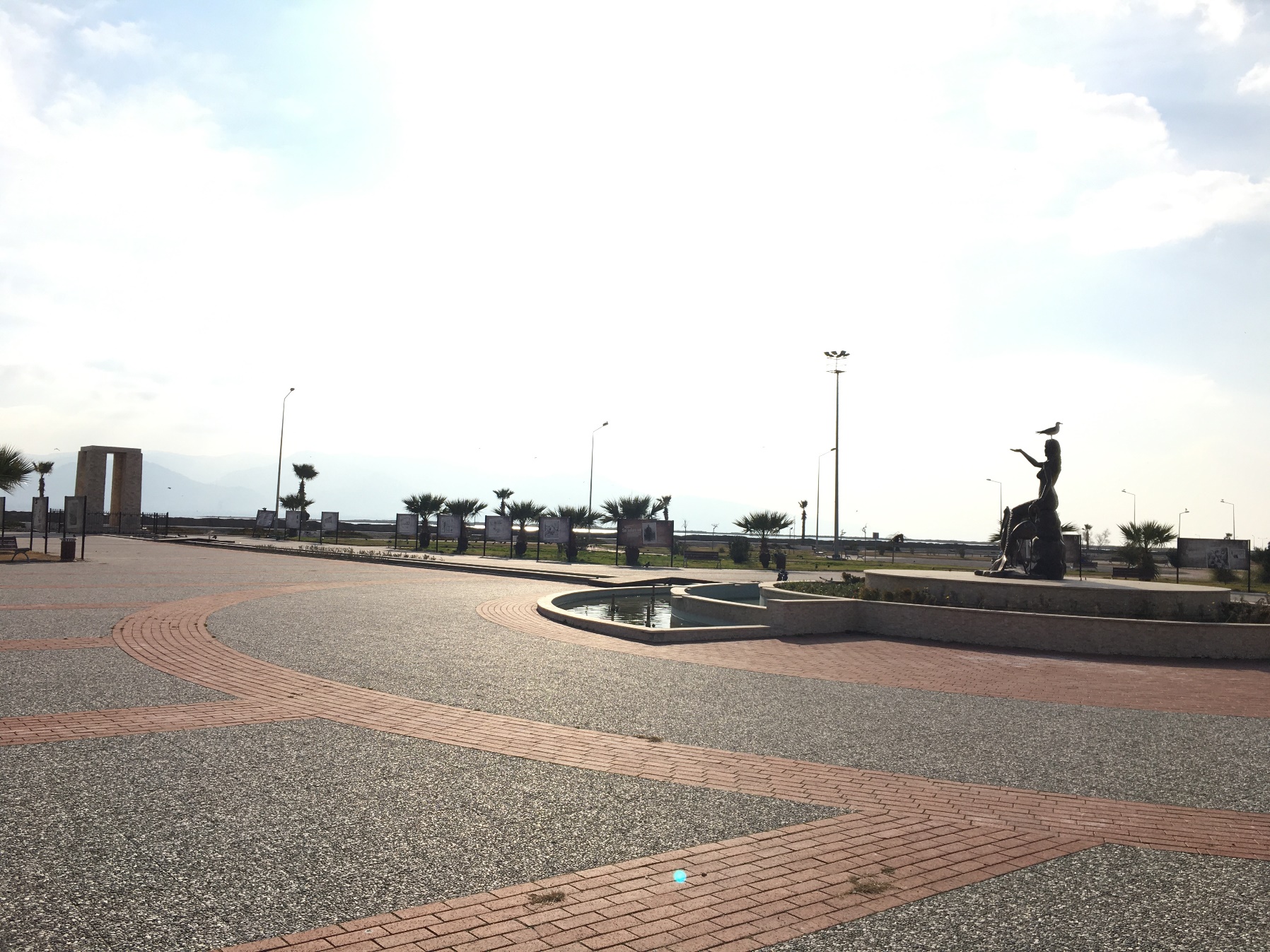 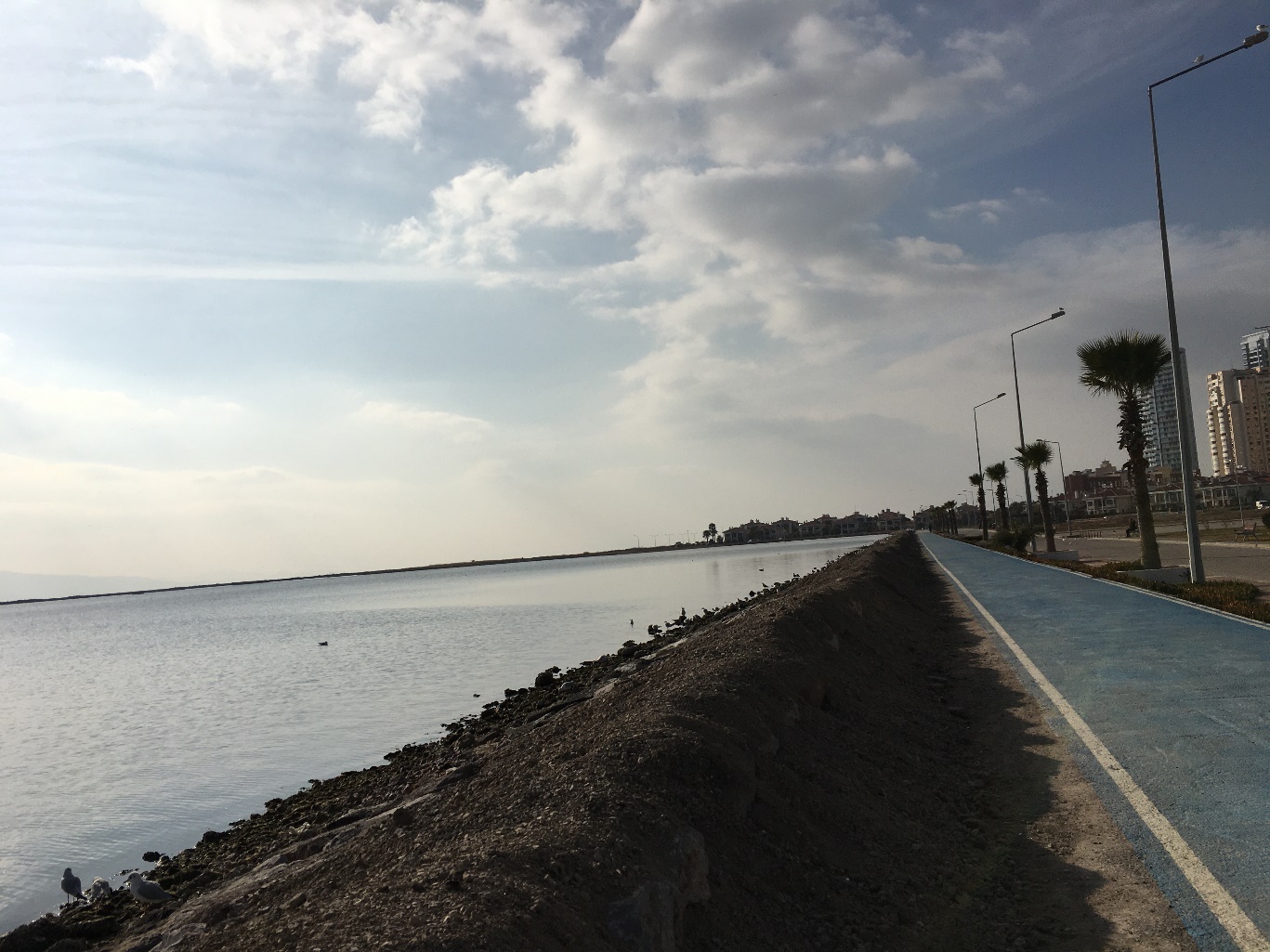 8
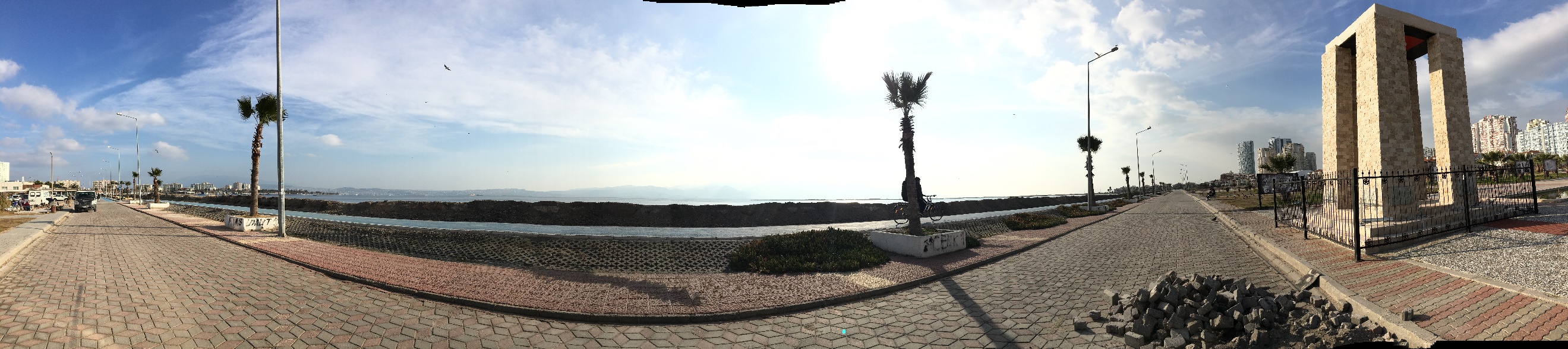 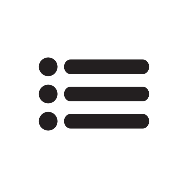 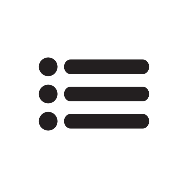 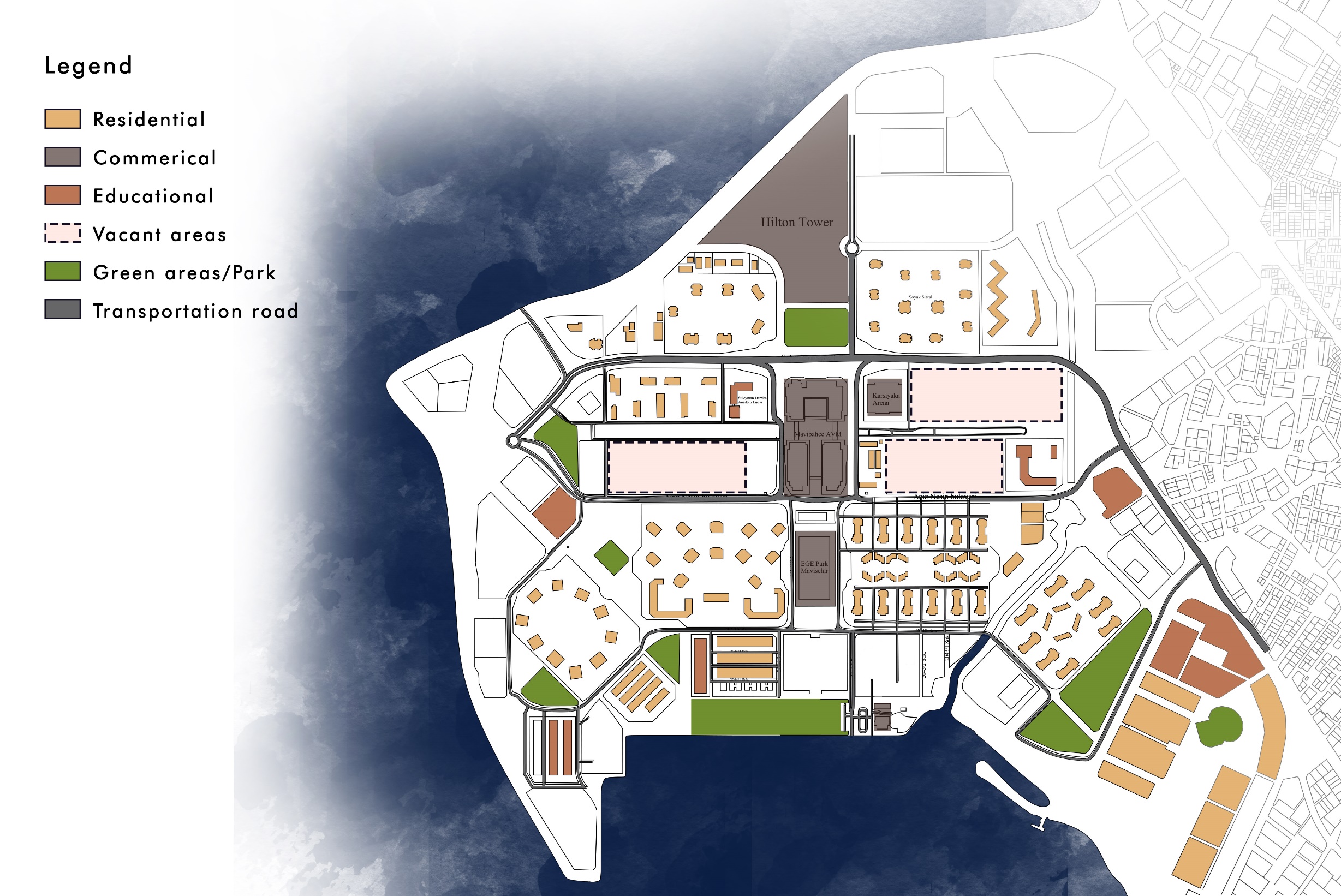 EXISTING
FUNCTIONS
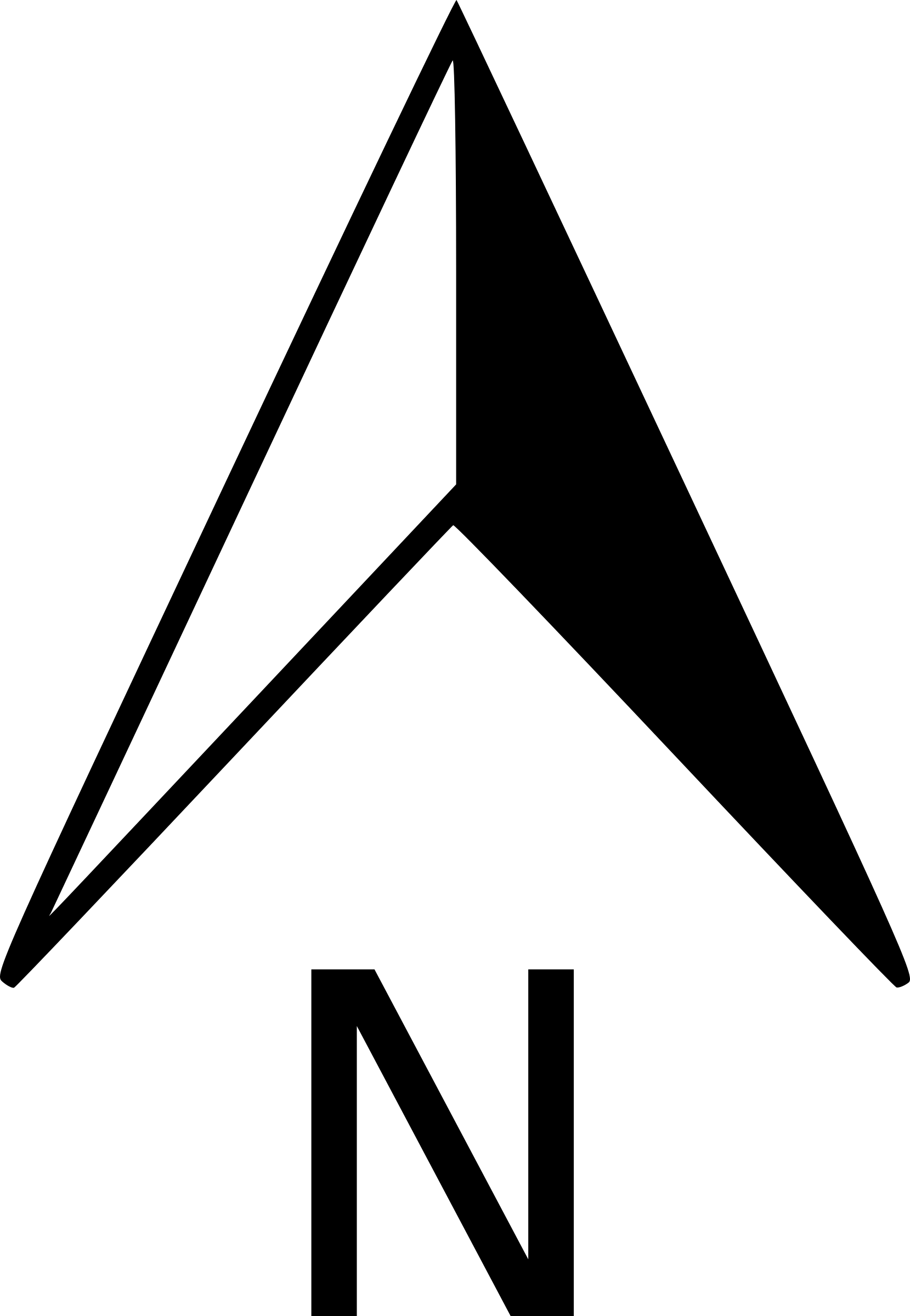 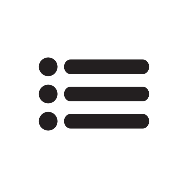 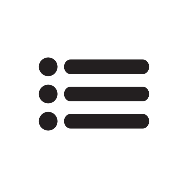 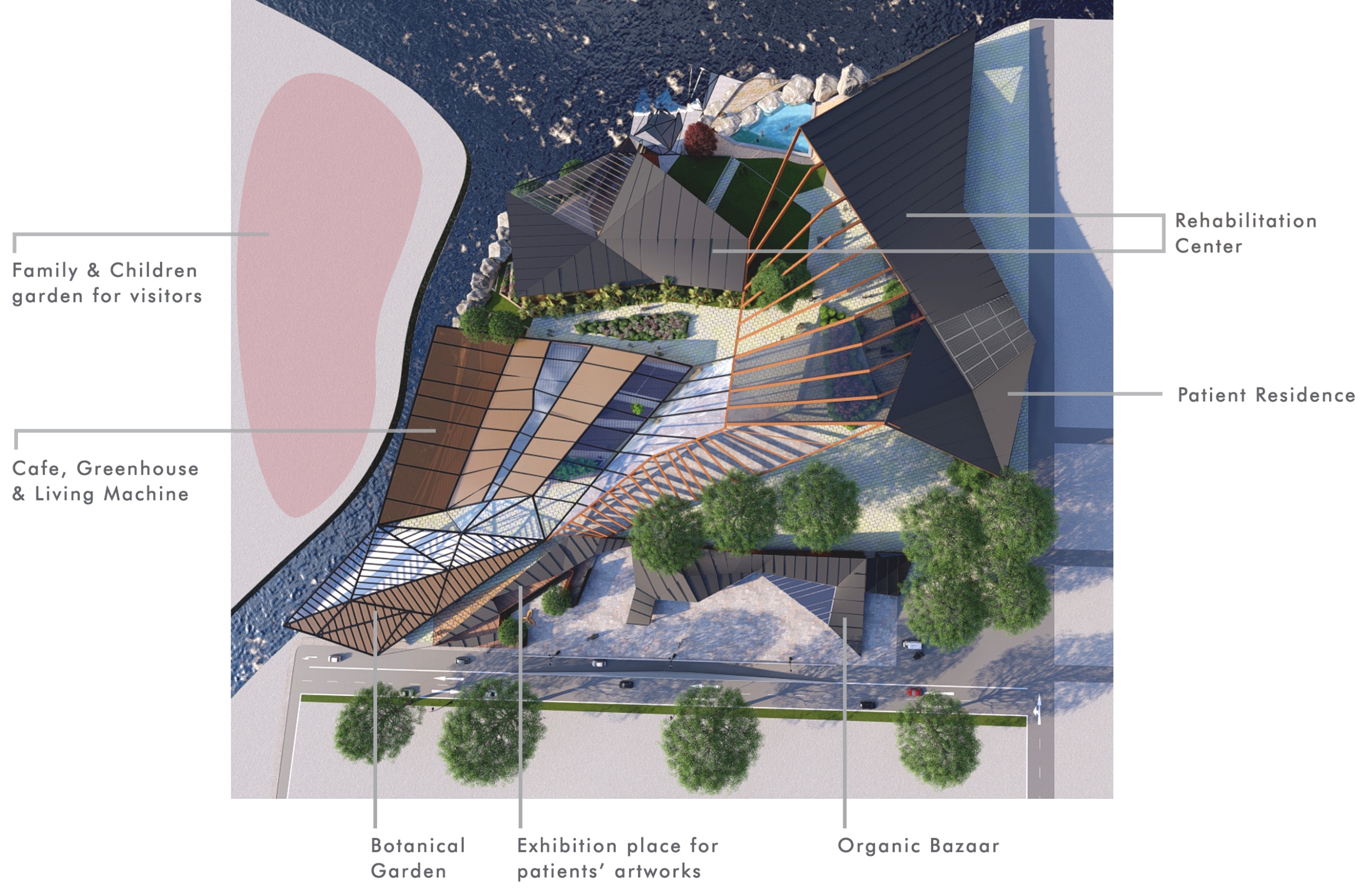 SITE PLAN
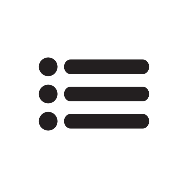 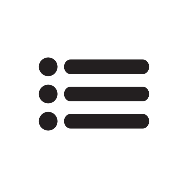 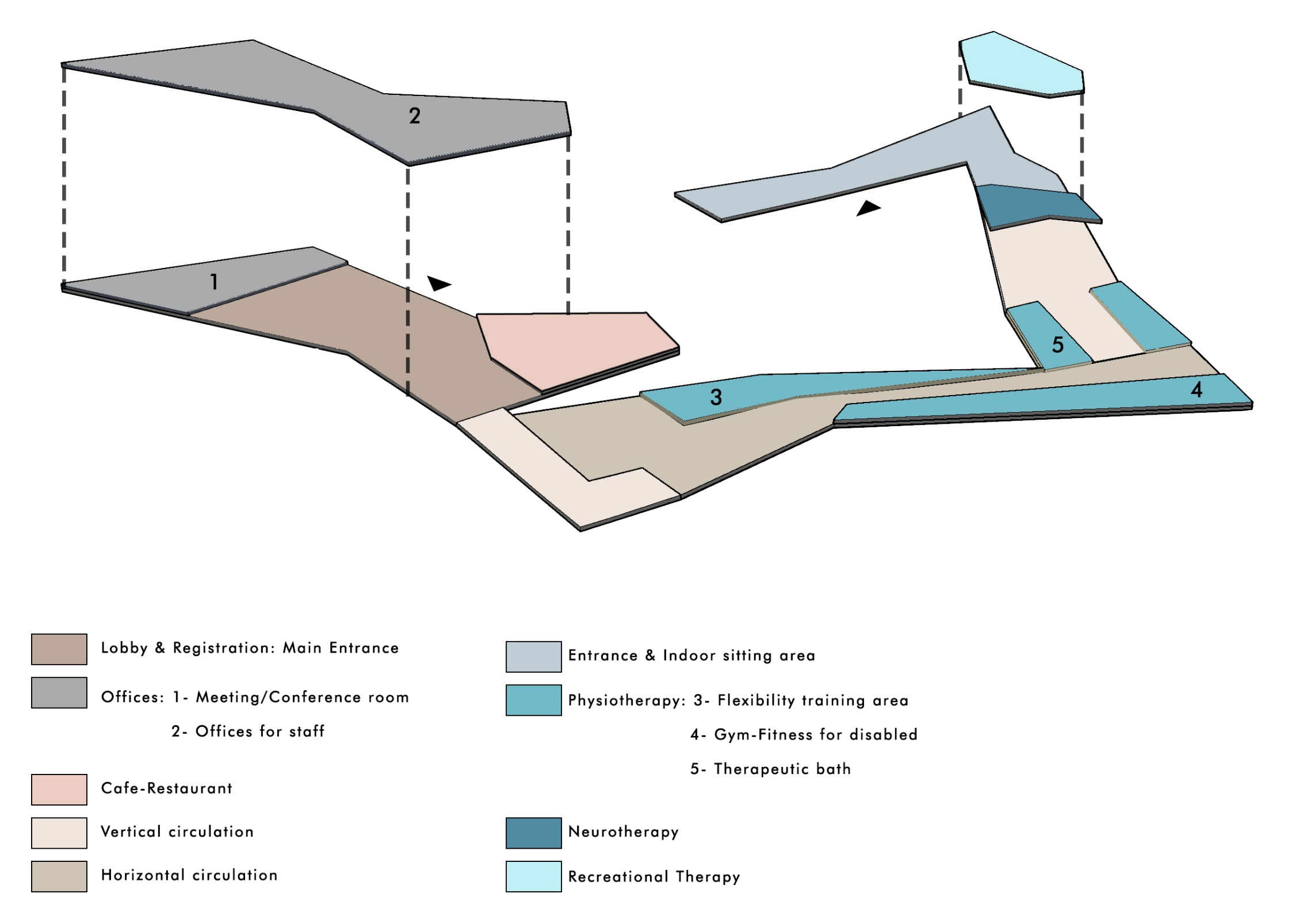 CONCEPTUAL FLOOR PLAN
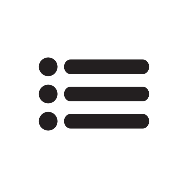 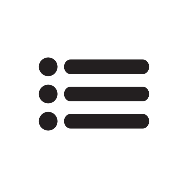 PERSPECTIVES
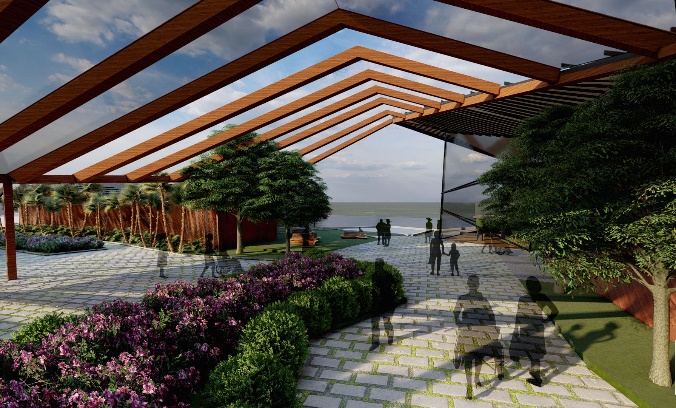 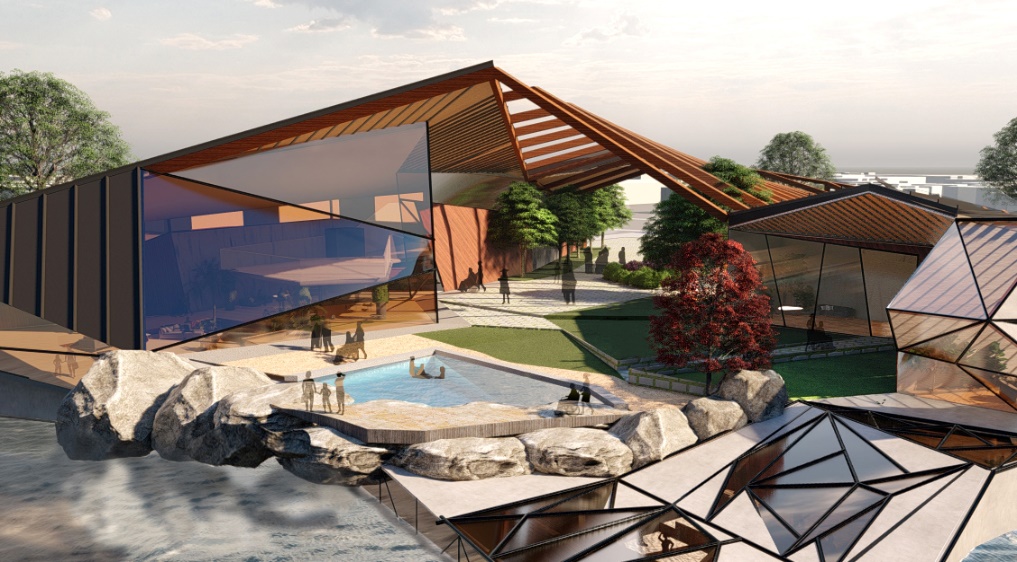 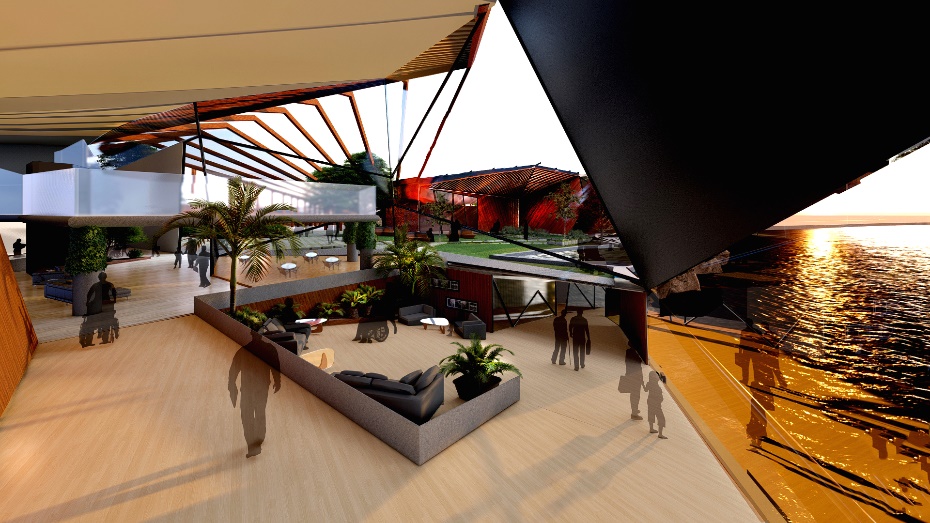 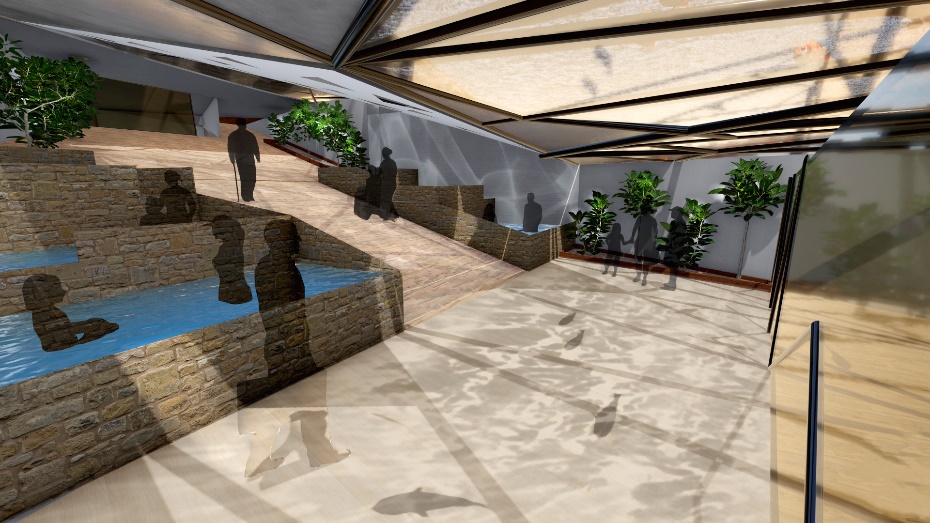 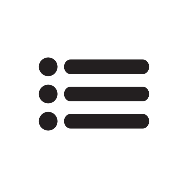 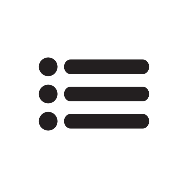 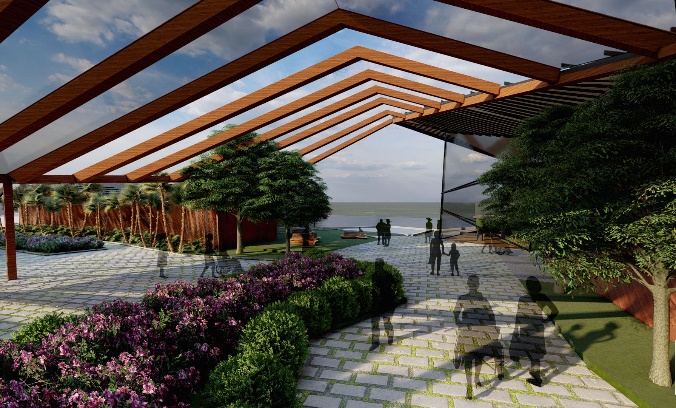 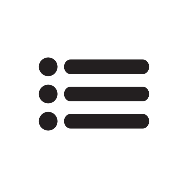 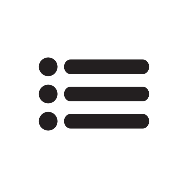 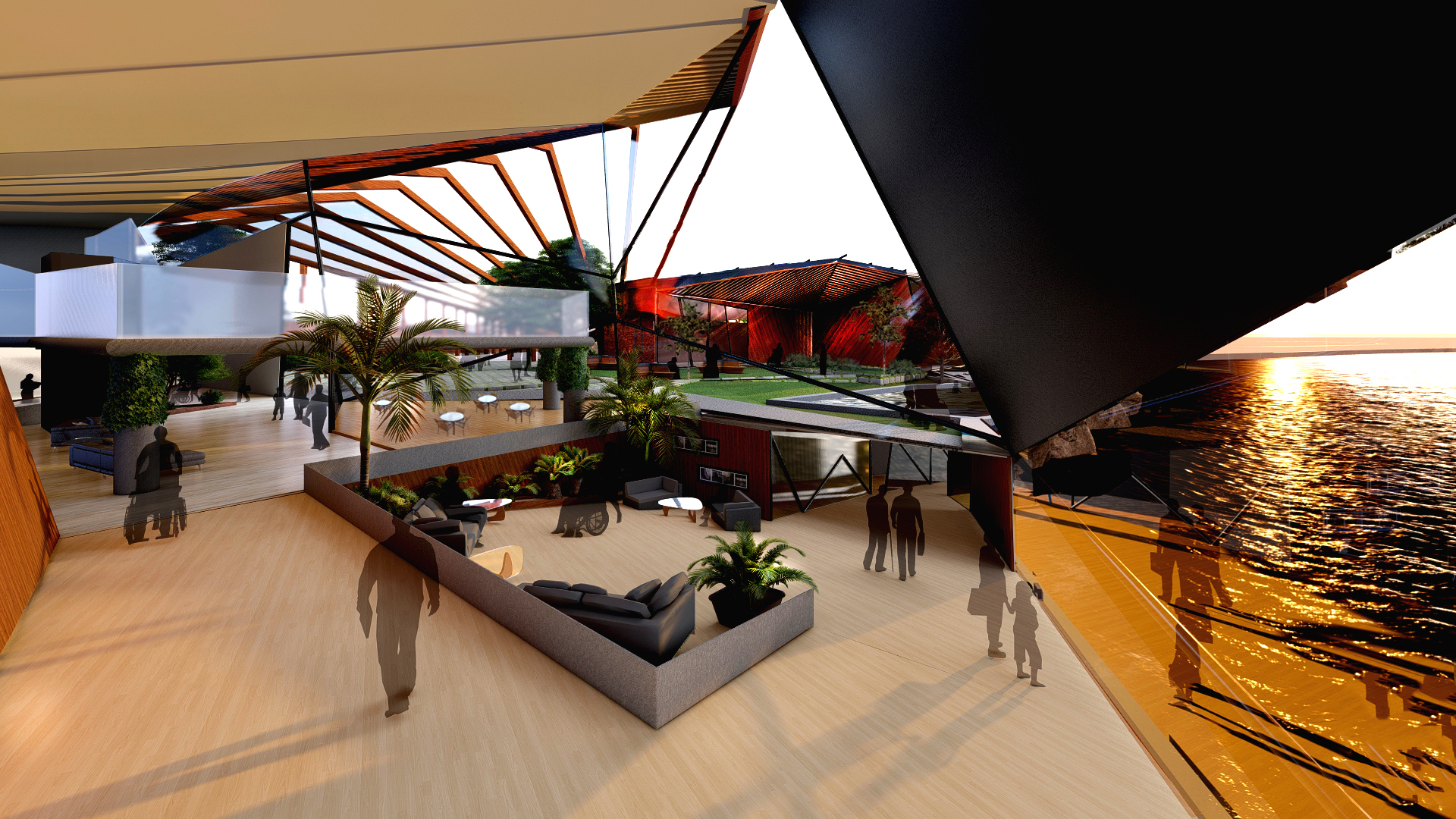 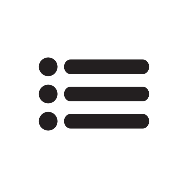 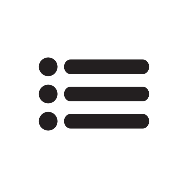 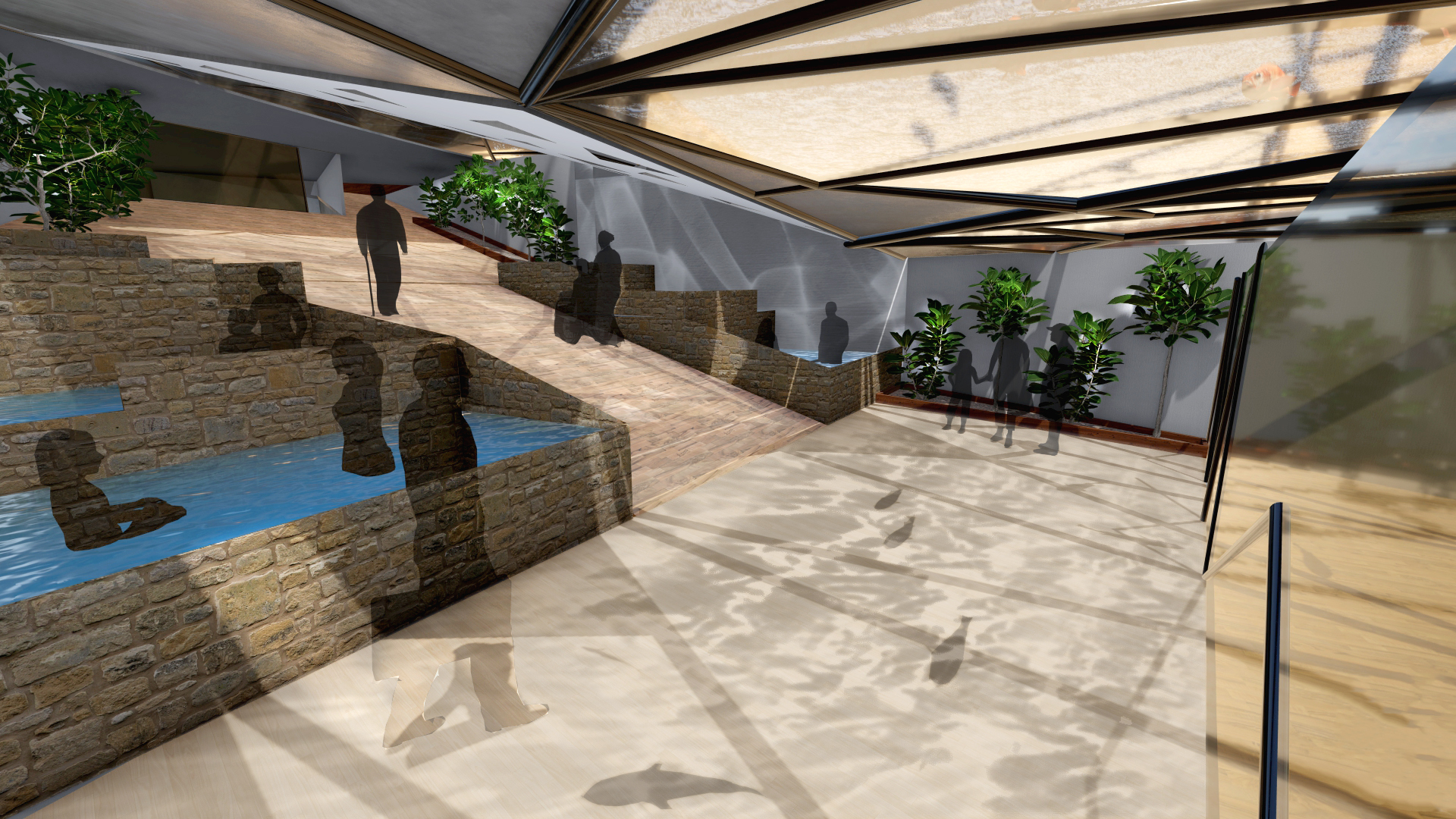 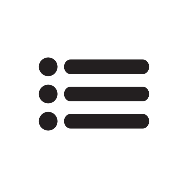 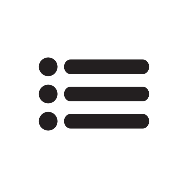 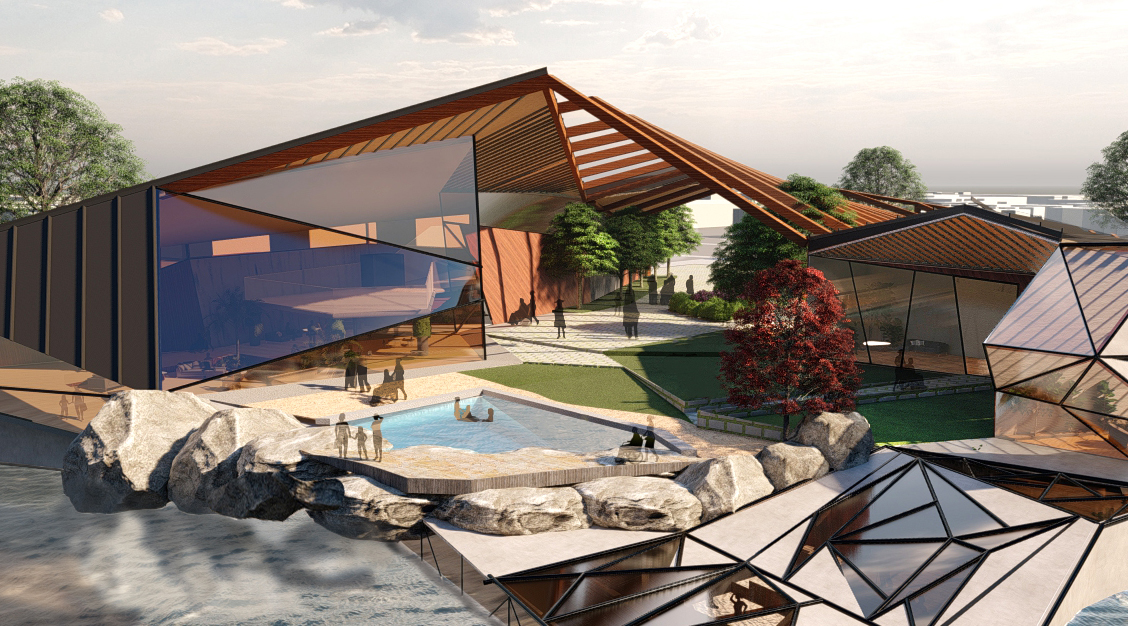 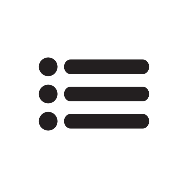 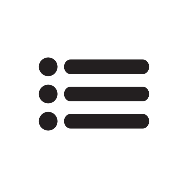 SECTION PERSPECTIVES
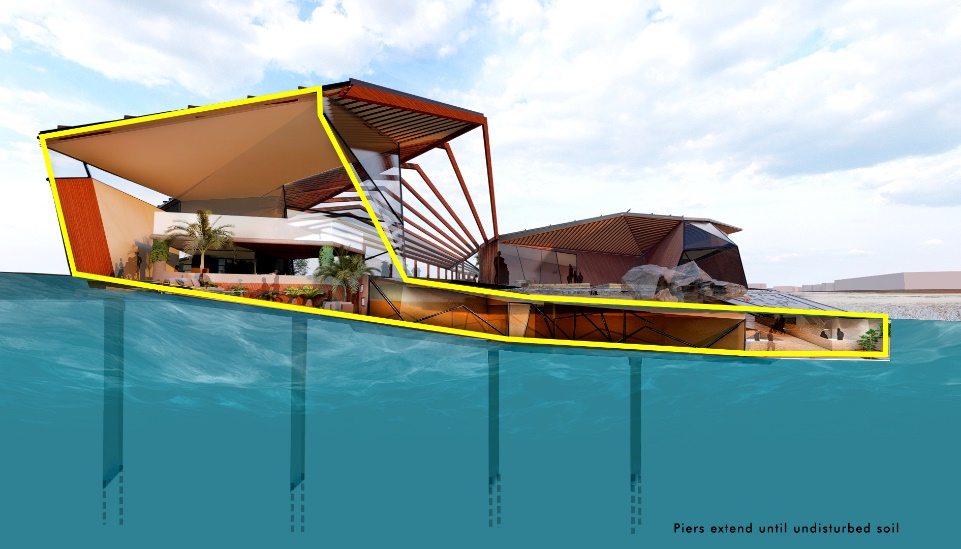 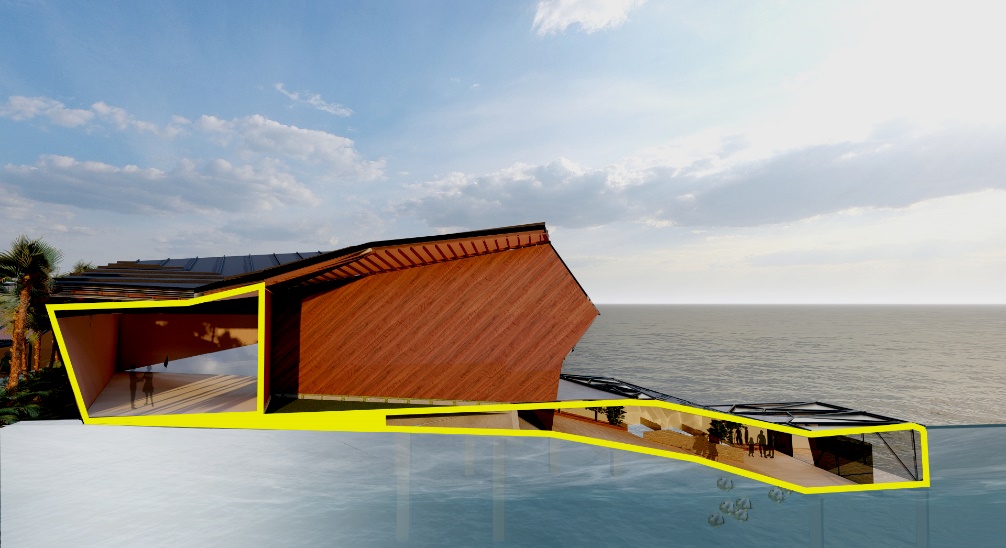 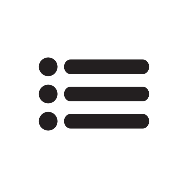 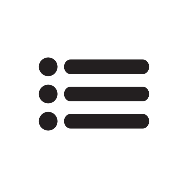 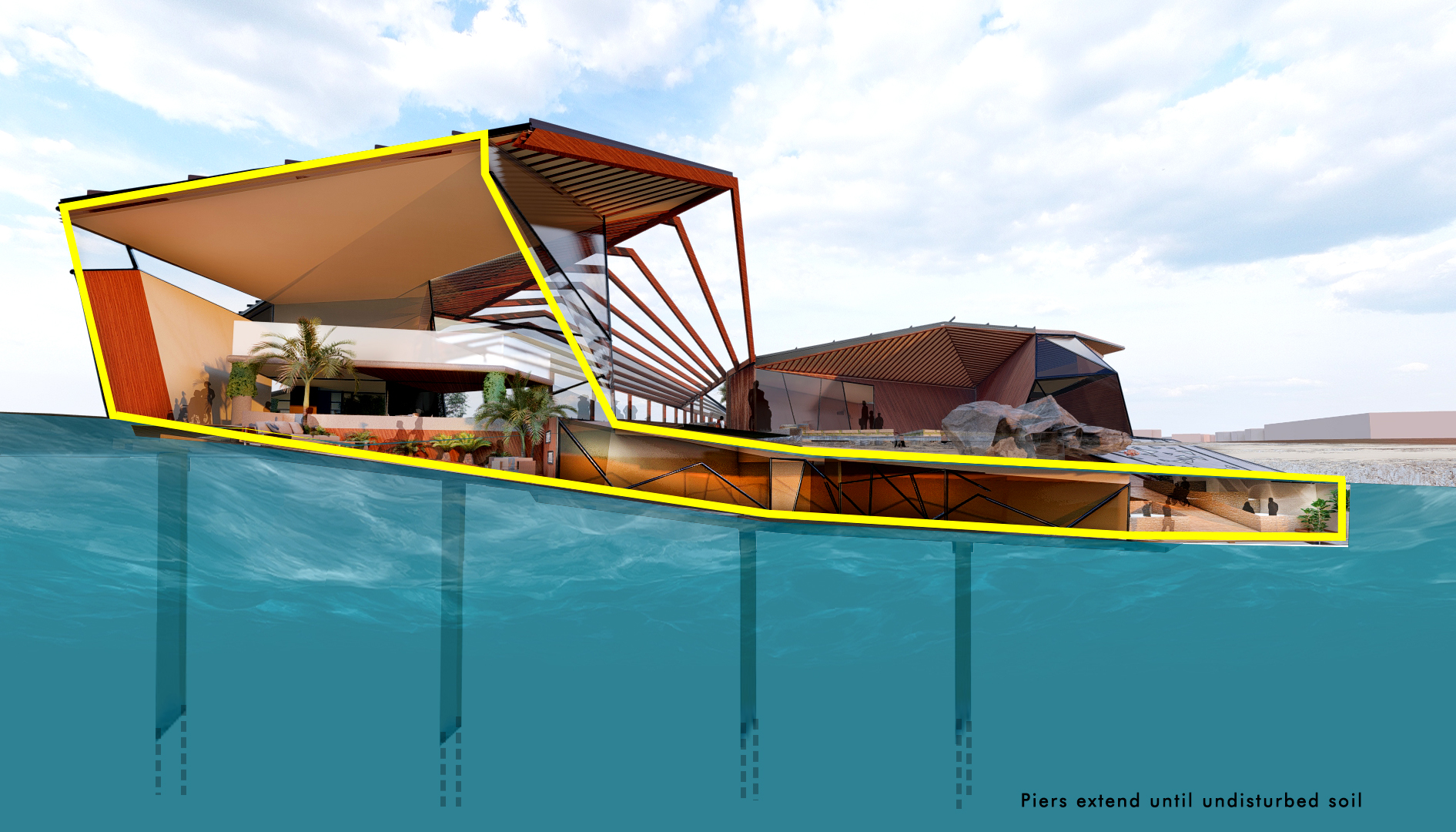 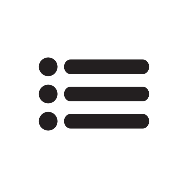 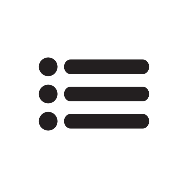 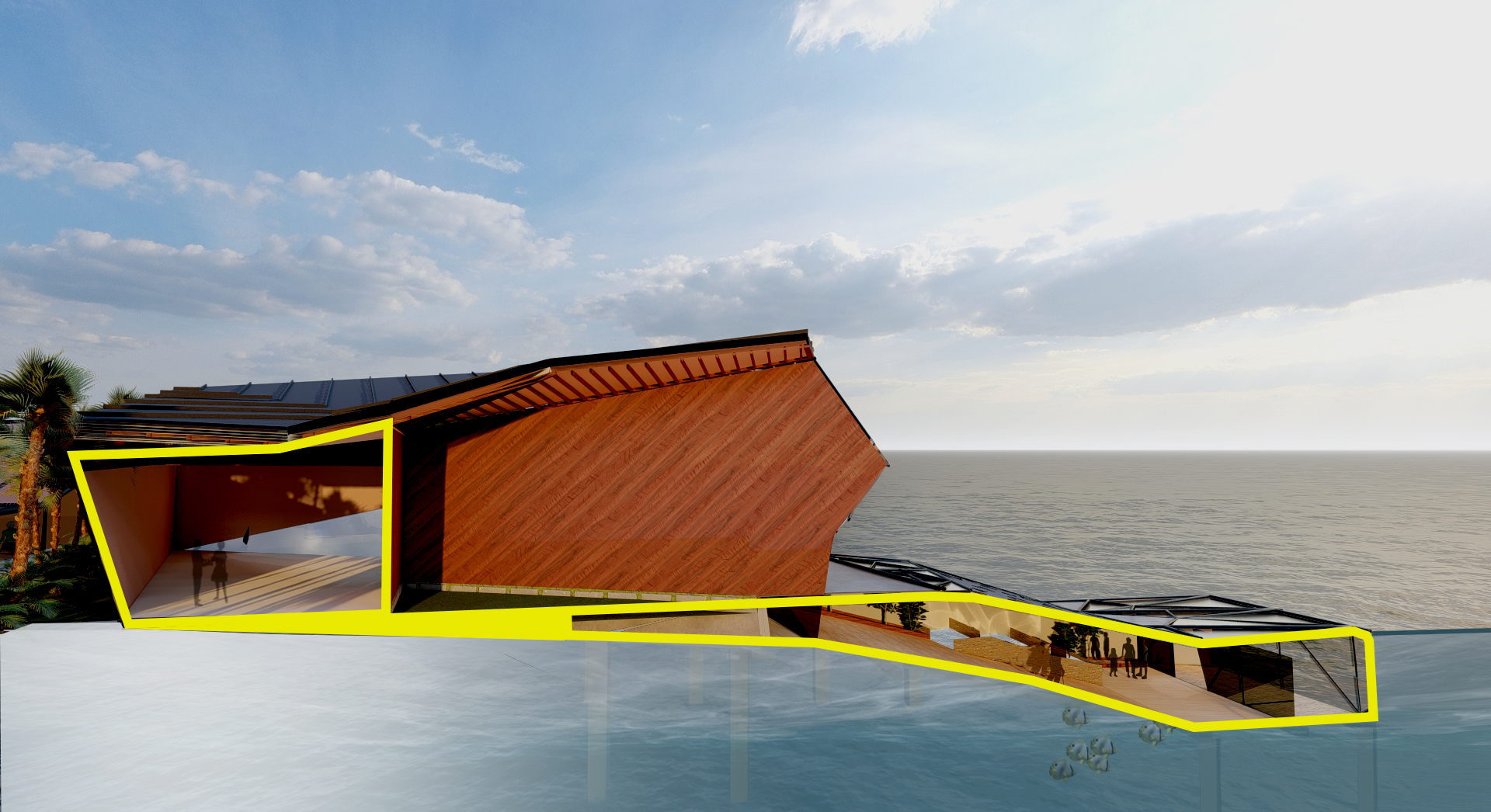 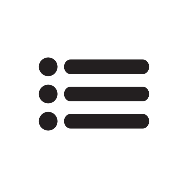 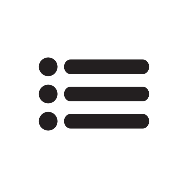 DIAGRAMS
WATER TREATMENT
ROOF STRUCTURE
UNDERWATER STRUCTURE
GREENHOUSE STRUCTURE
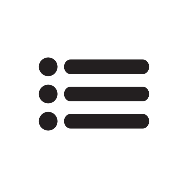 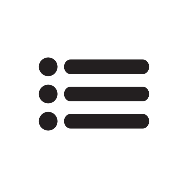 WATER TREATMENT DIAGRAMS
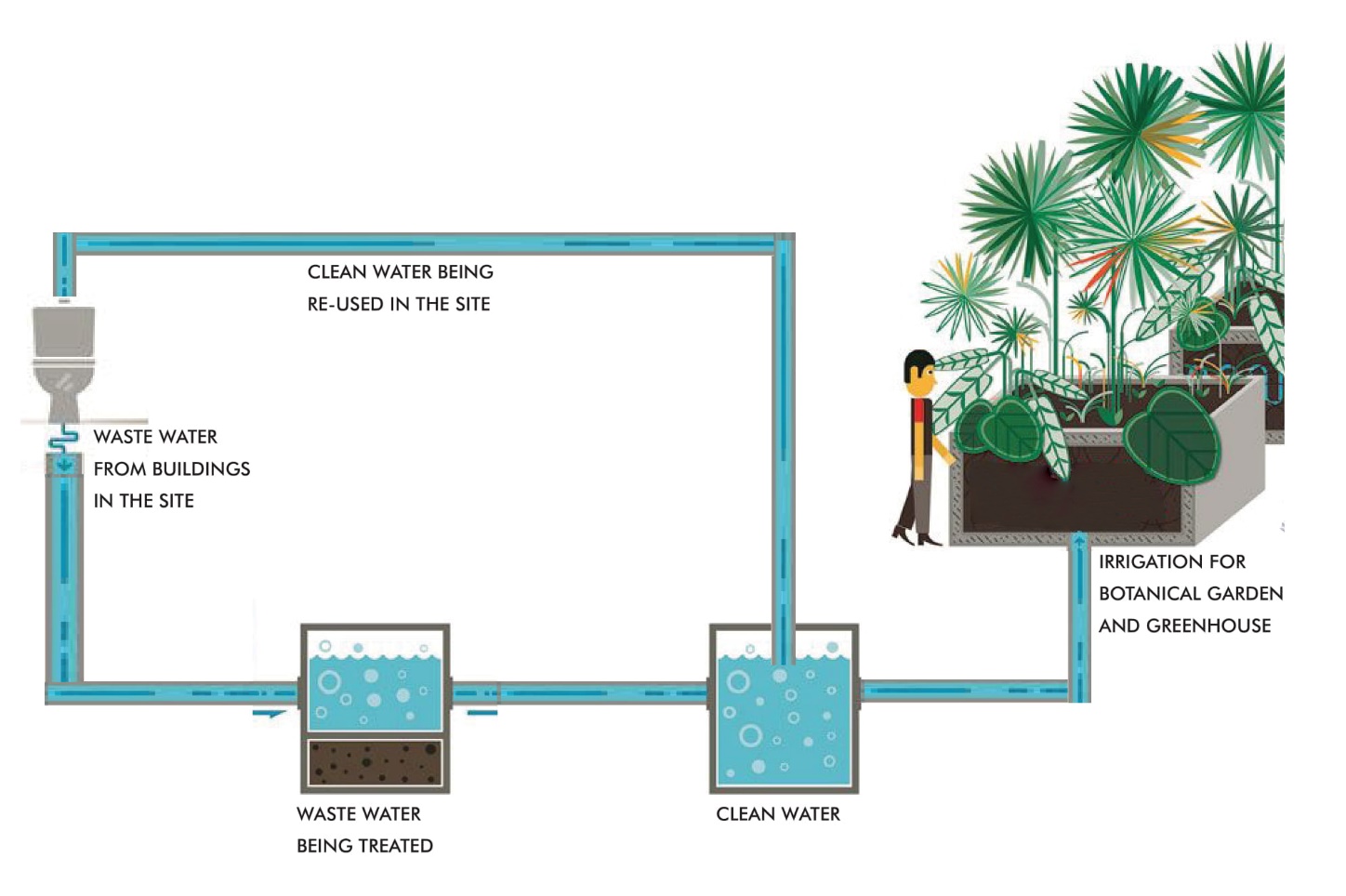 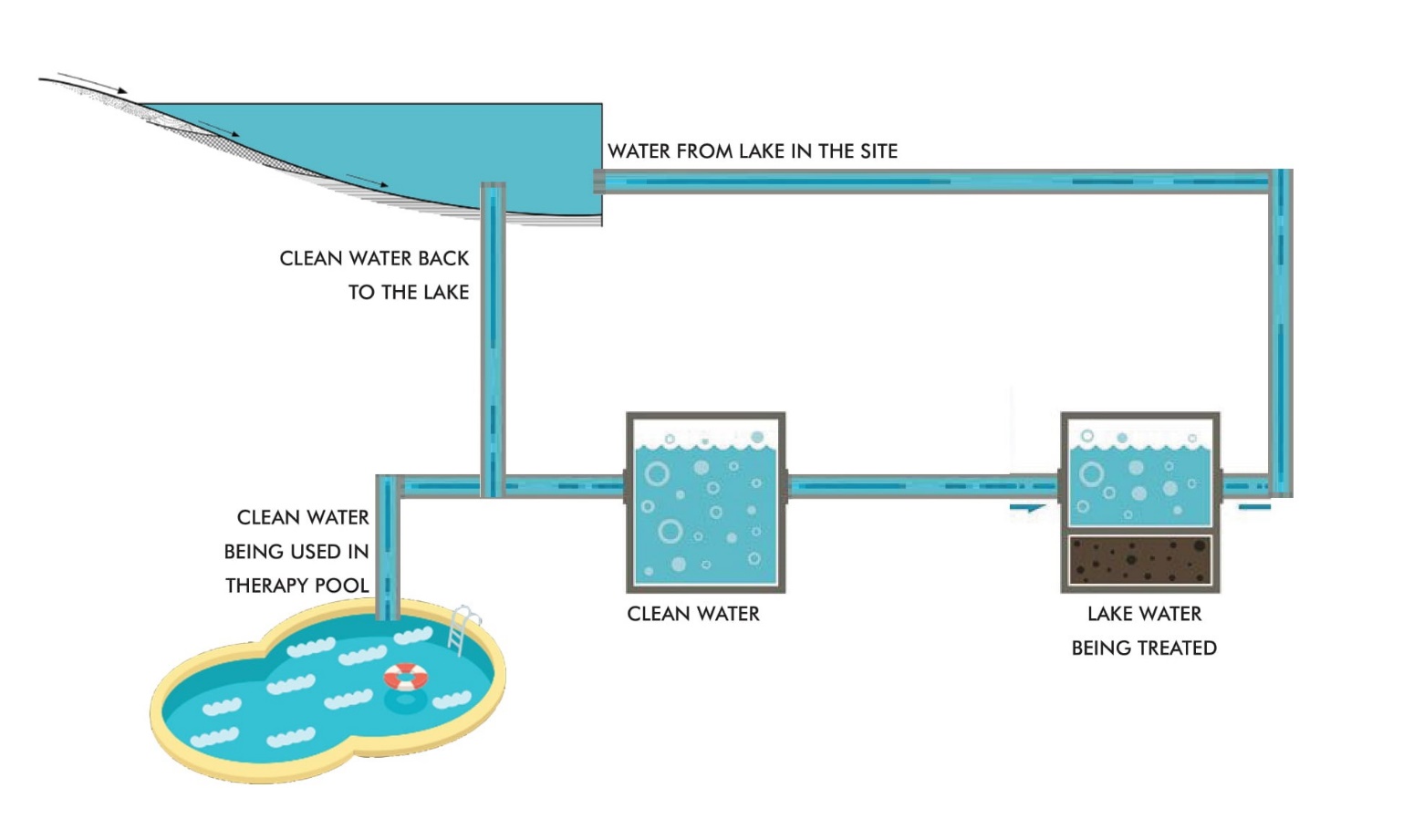 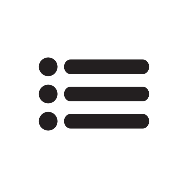 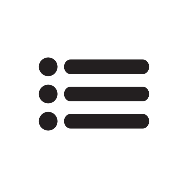 ROOF STRUCTURE DIAGRAM
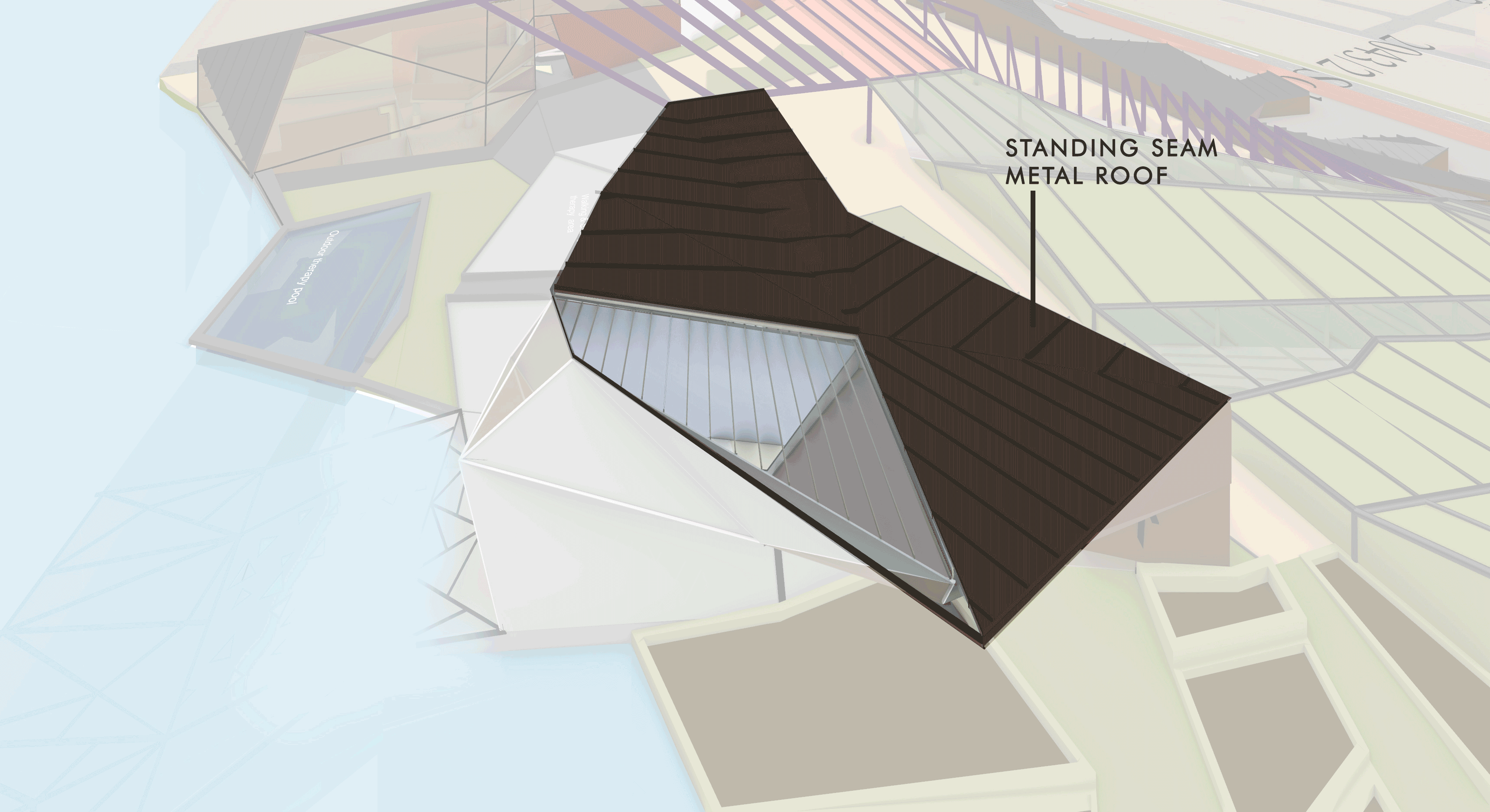 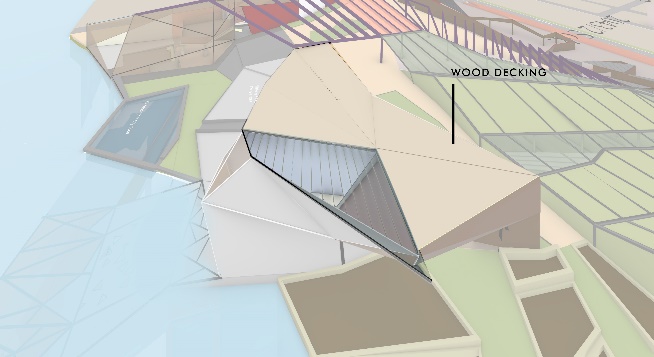 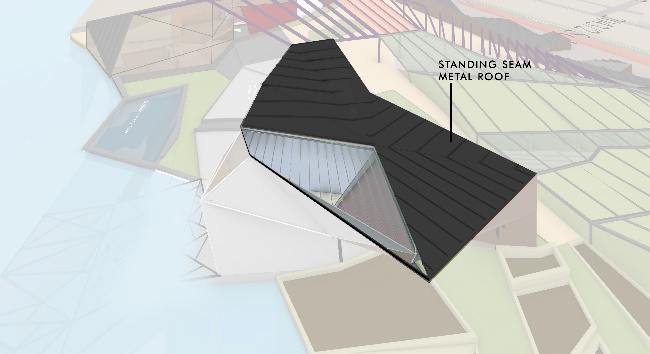 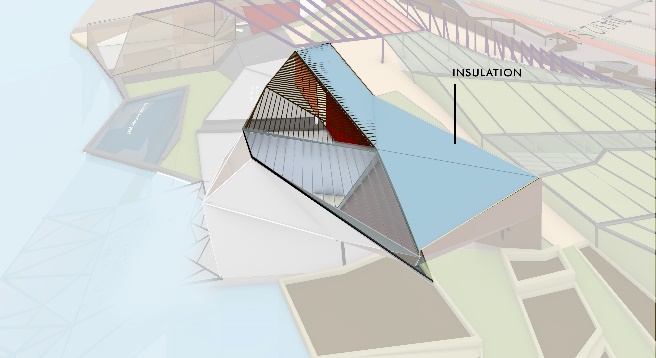 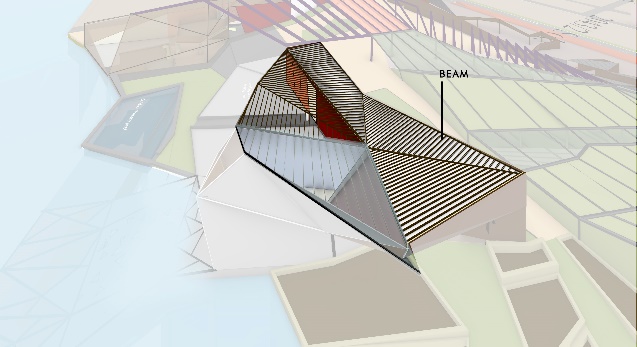 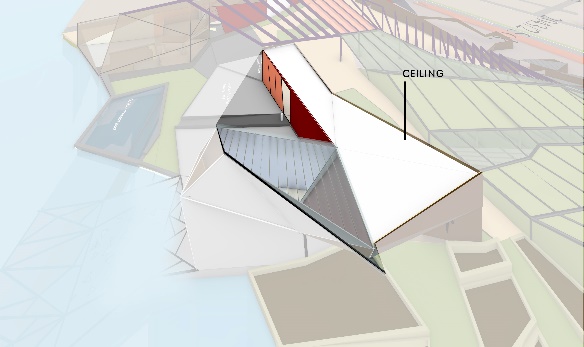 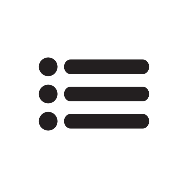 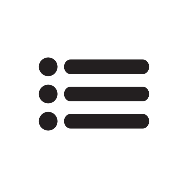 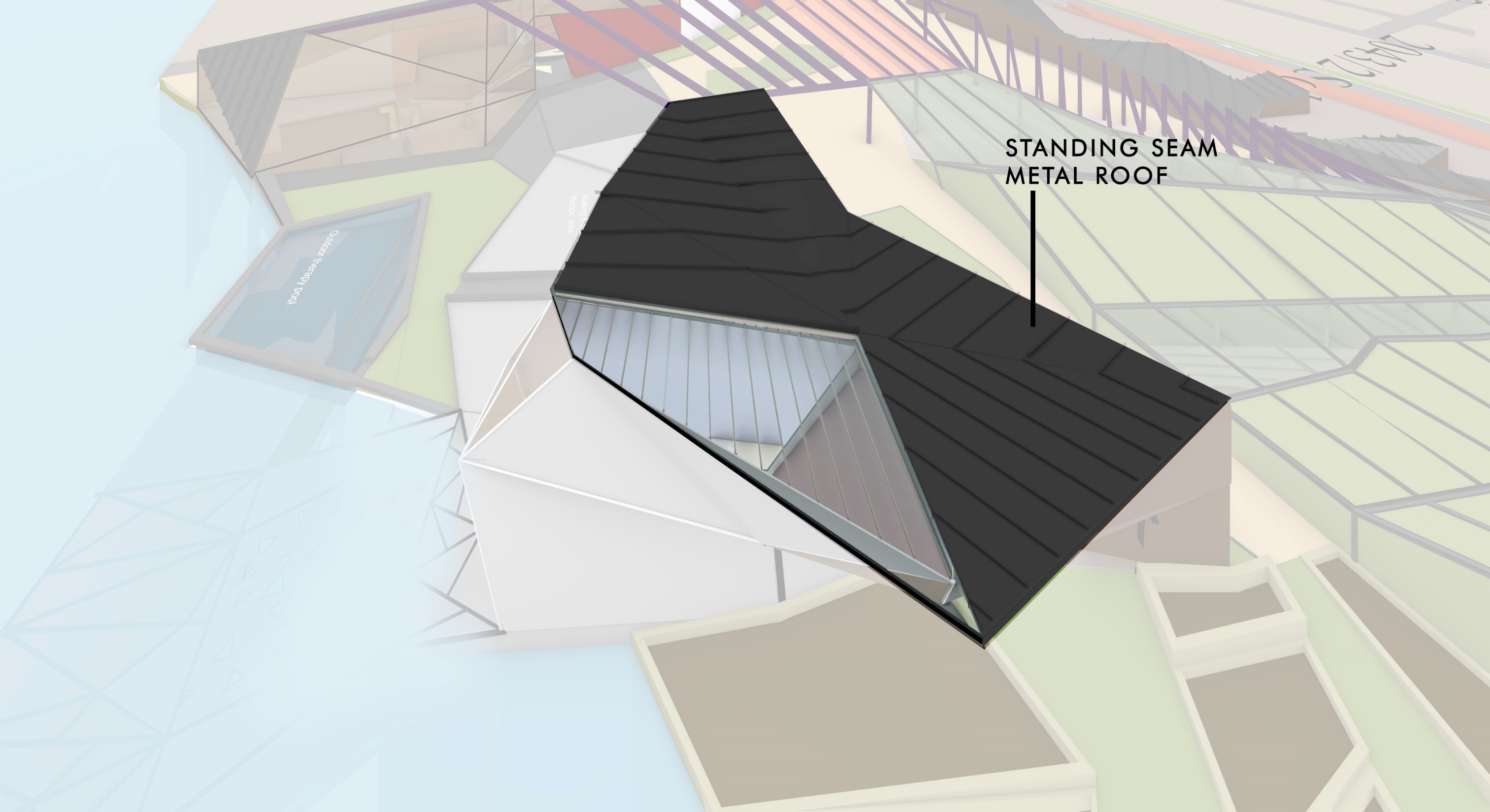 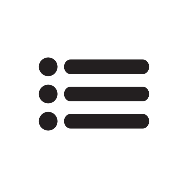 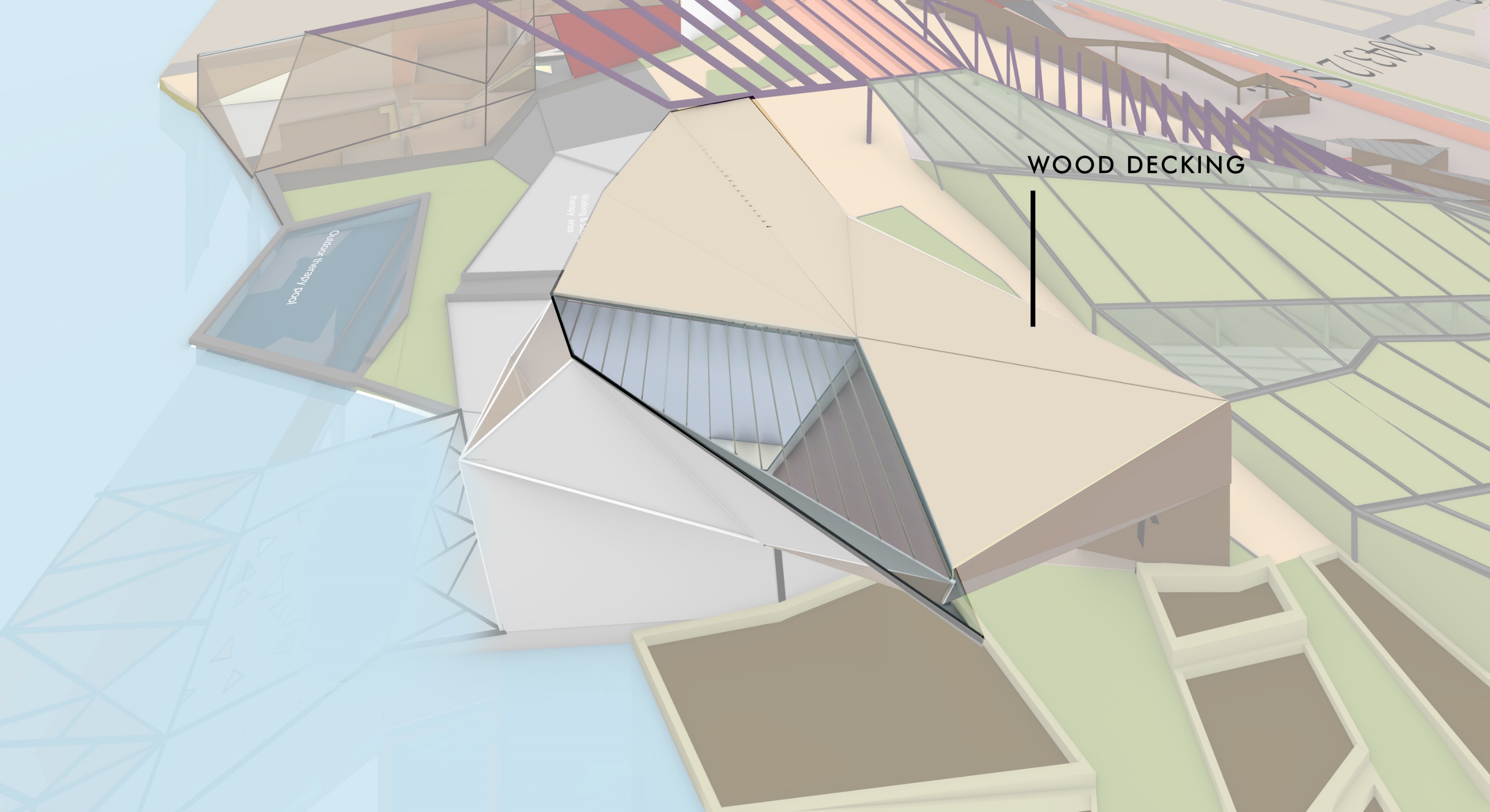 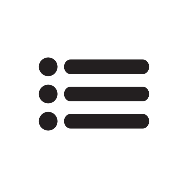 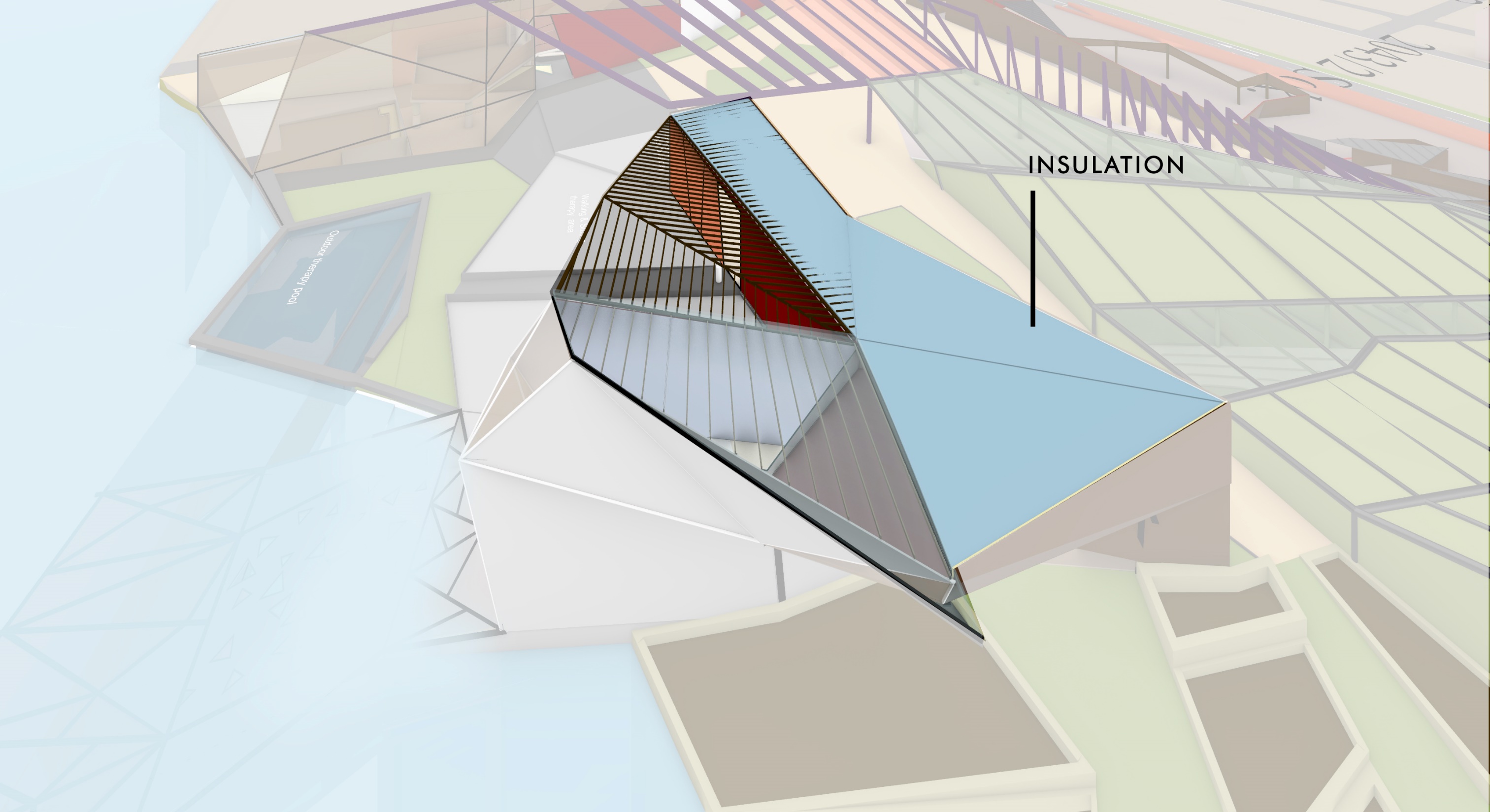 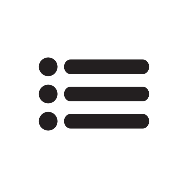 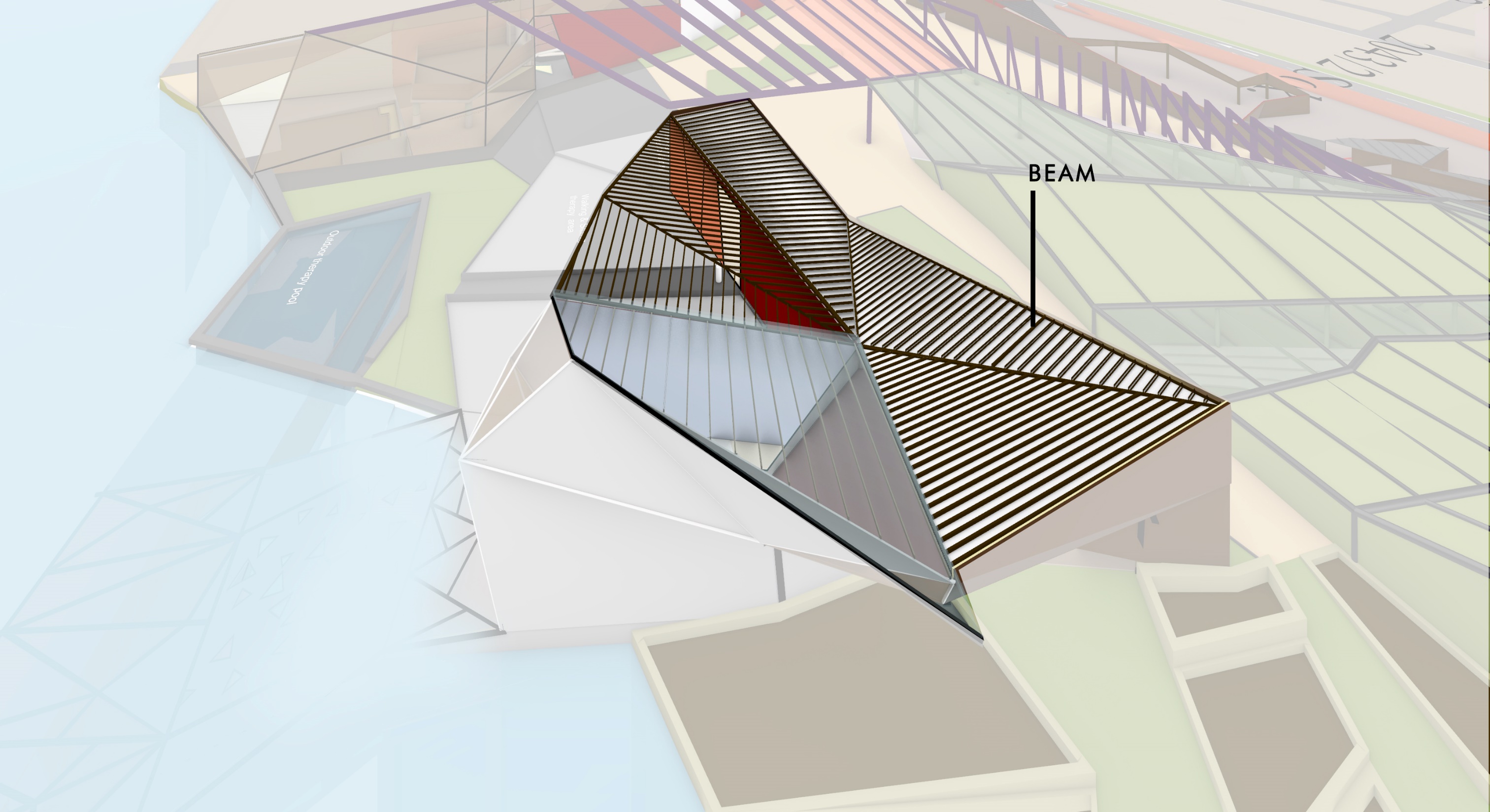 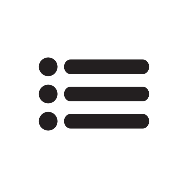 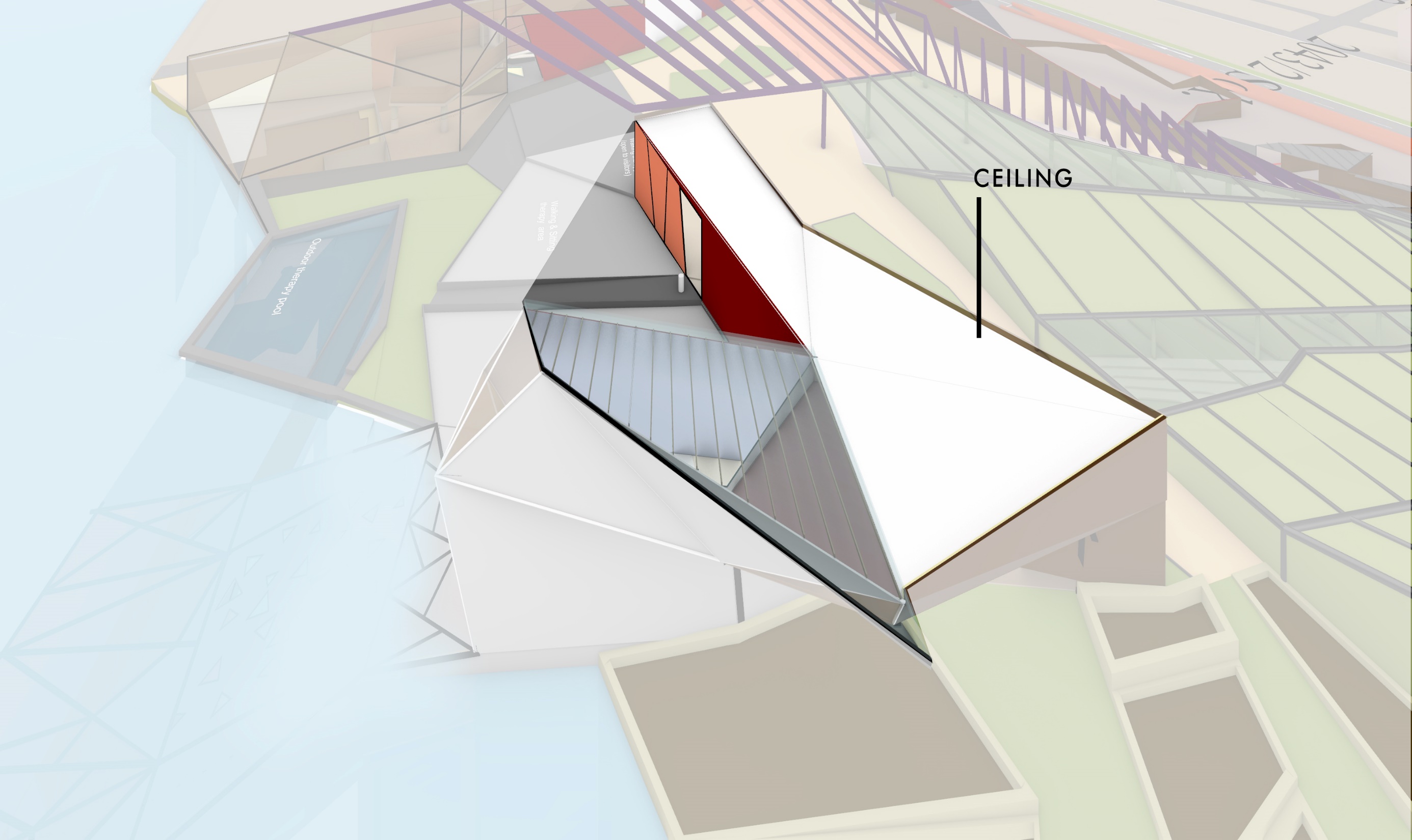 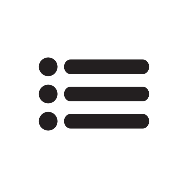 UNDERWATER STRUCTURE DIAGRAM
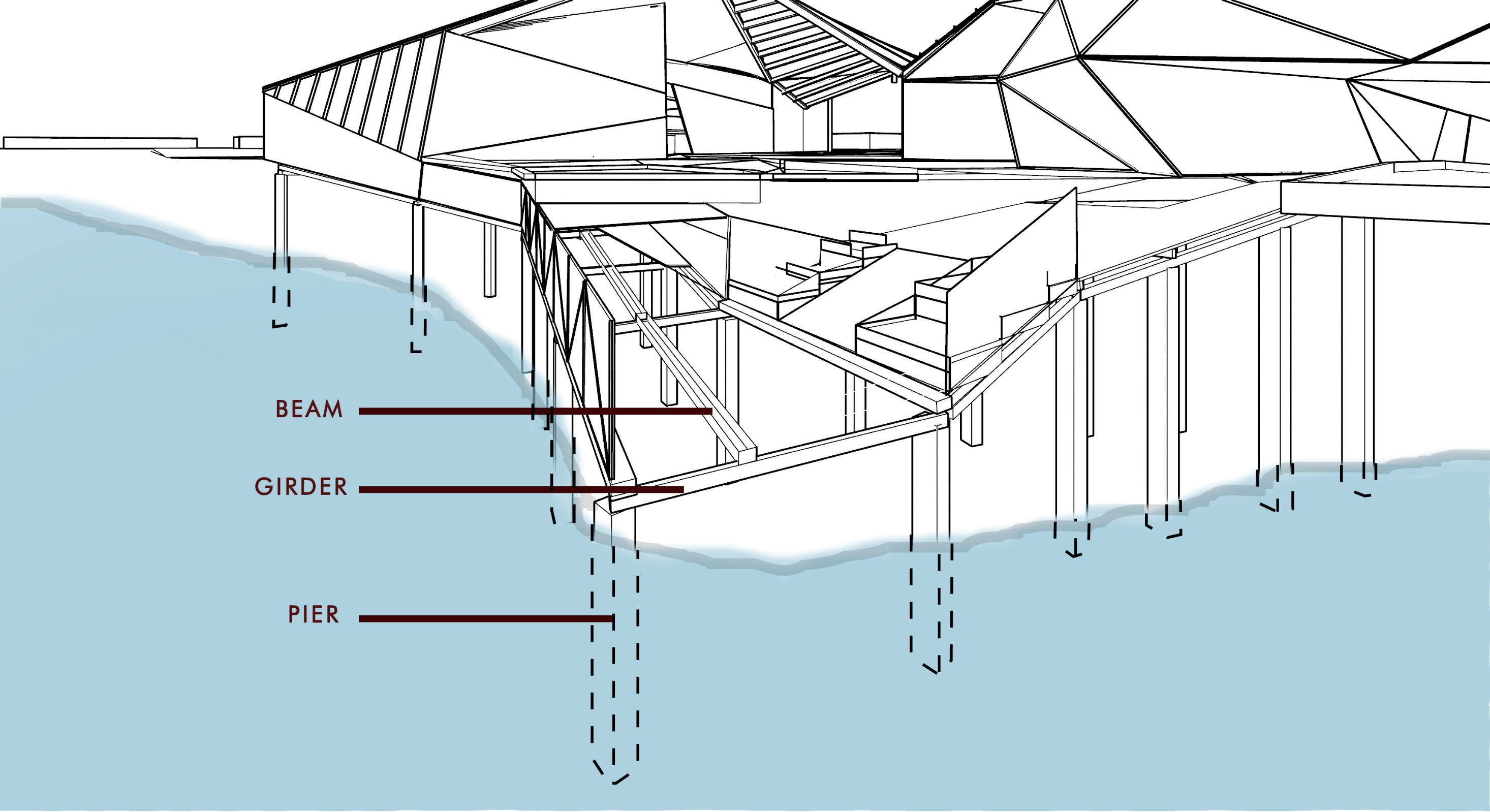 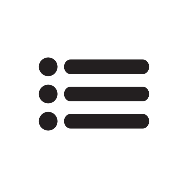 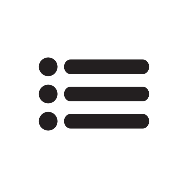 GREENHOUSE STRUCTURE DIAGRAM
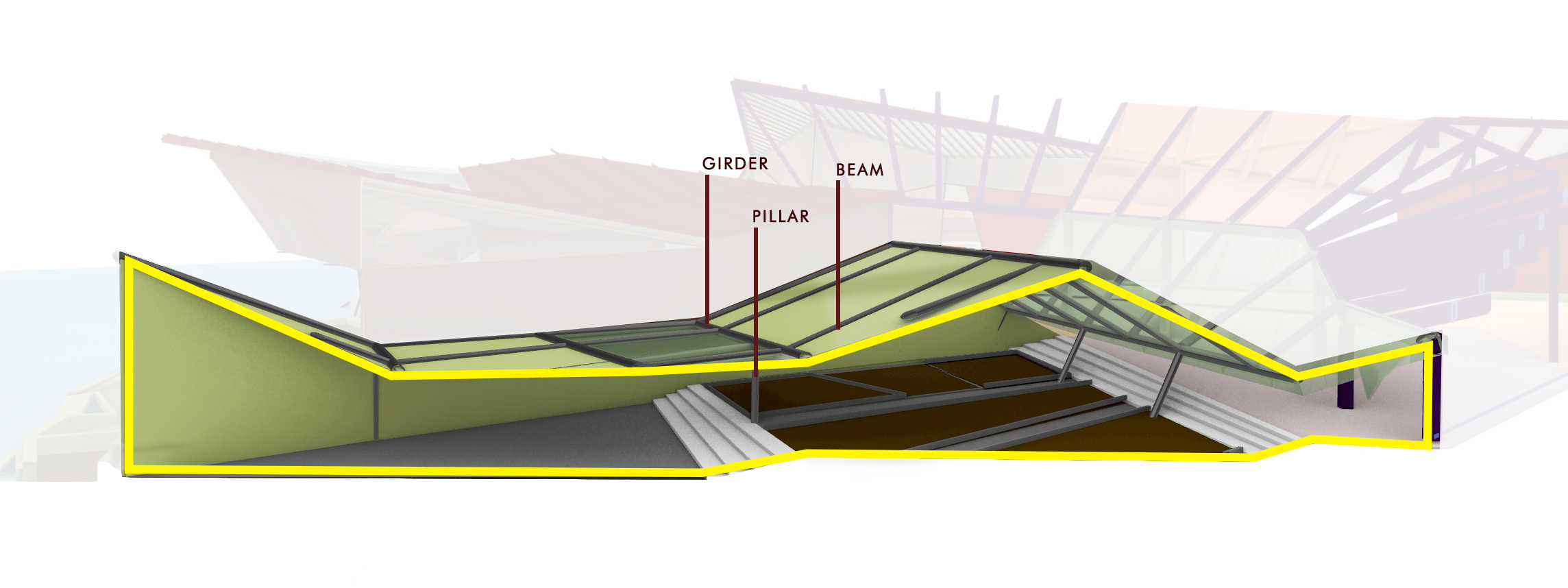 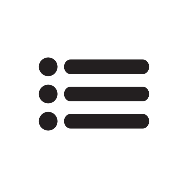 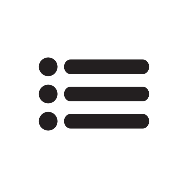 PROJECT VIDEO
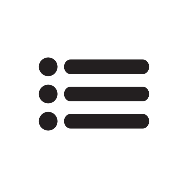 DIAGRAMS
INTRODUCTION TO THE SITE
CONCEPTUAL PLANS
PERSPECTIVES
SECTION PERSPECTIVES
PROJECT VIDEO
THANK YOU!
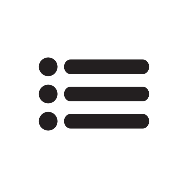